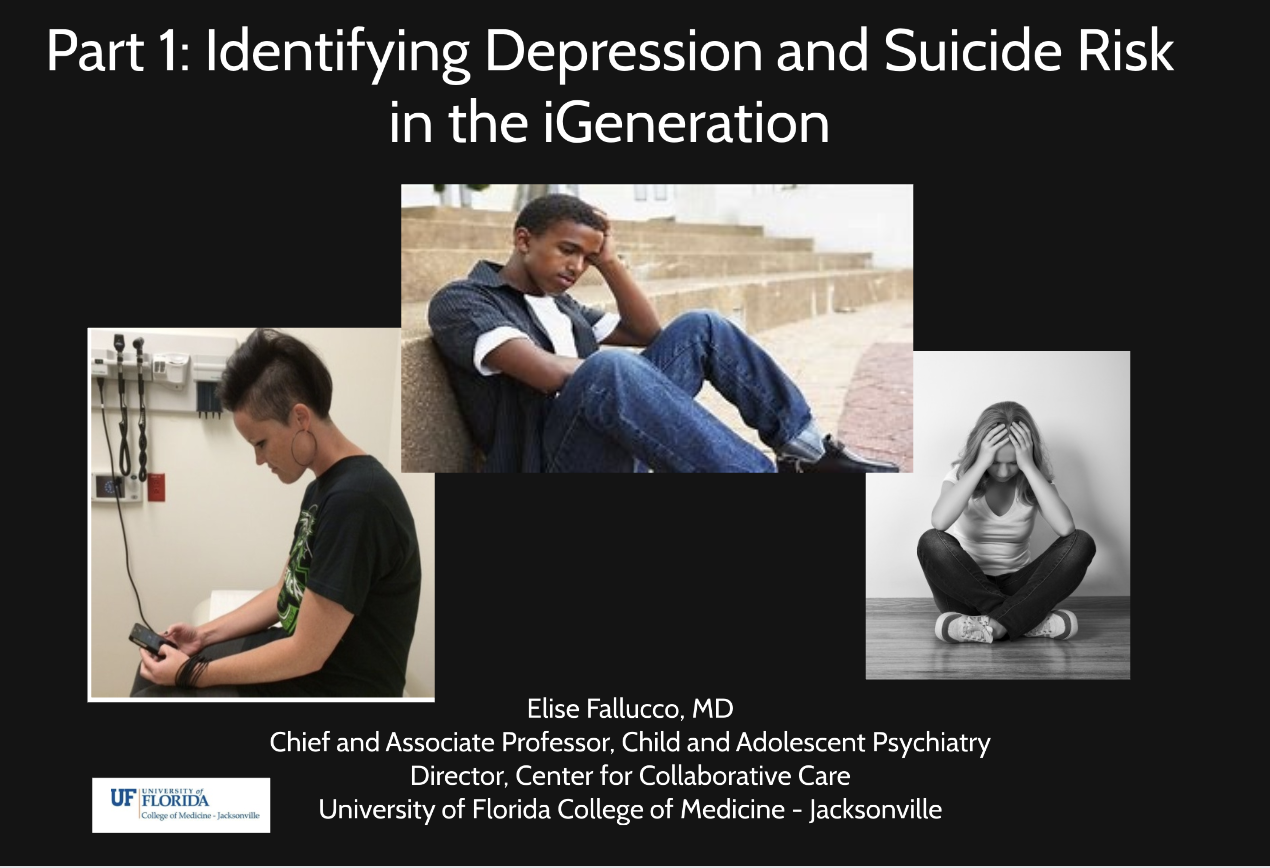 Disclosures
I have no relevant financial relationship with the manufacturer of any commercial product and/or provider of commercial services discussed in this CME activity.

I do intent to discuss an unapproved use of a commercial product/device in my presentation.
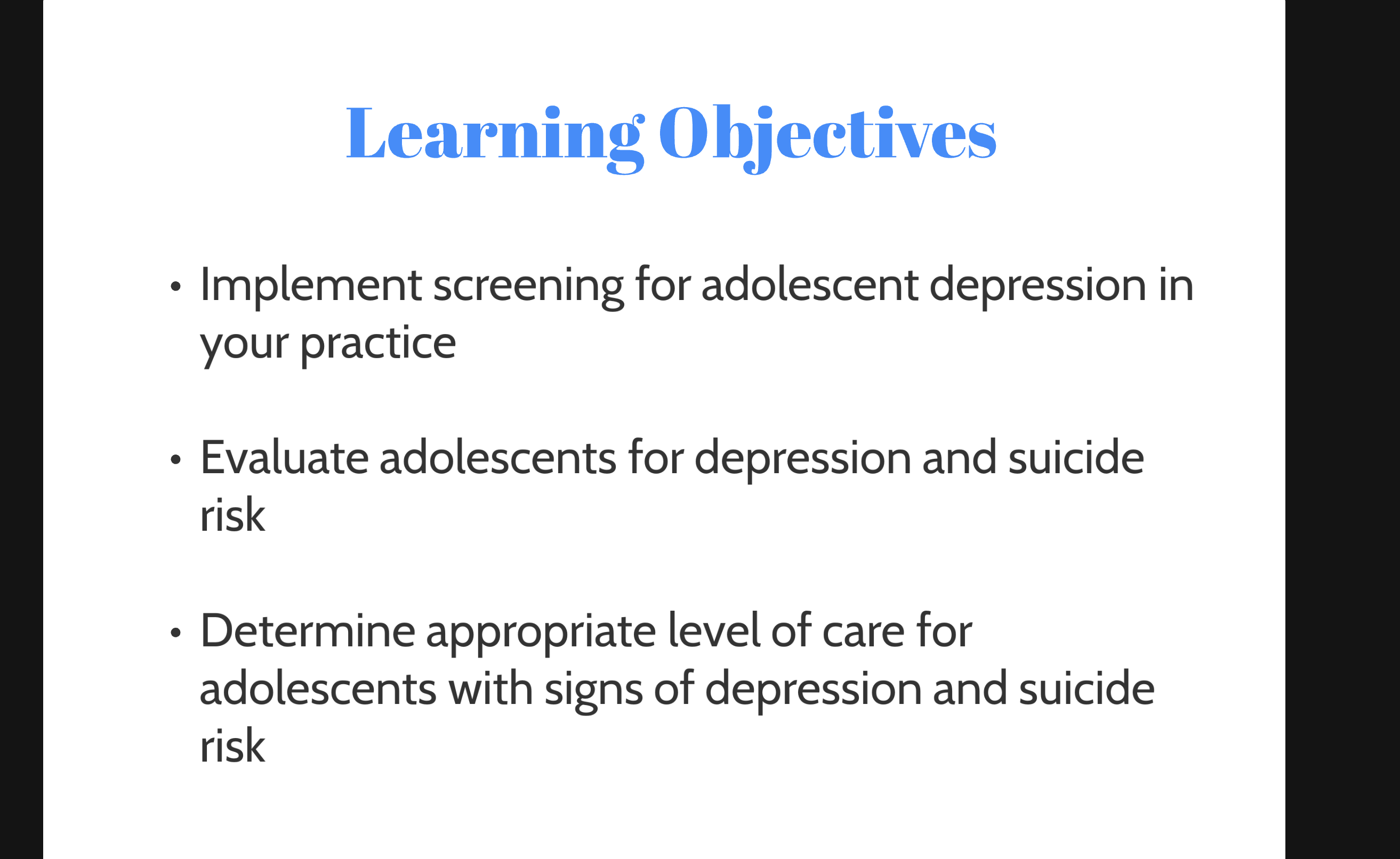 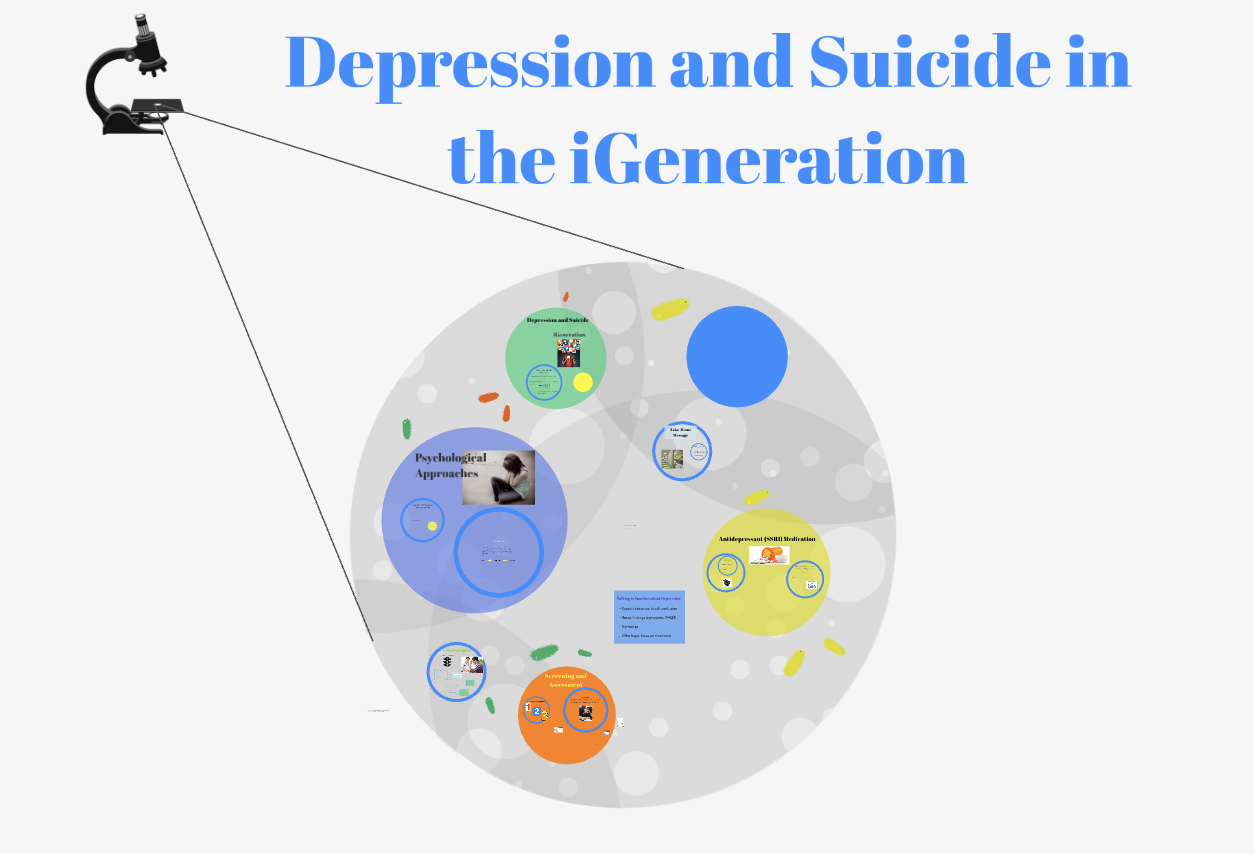 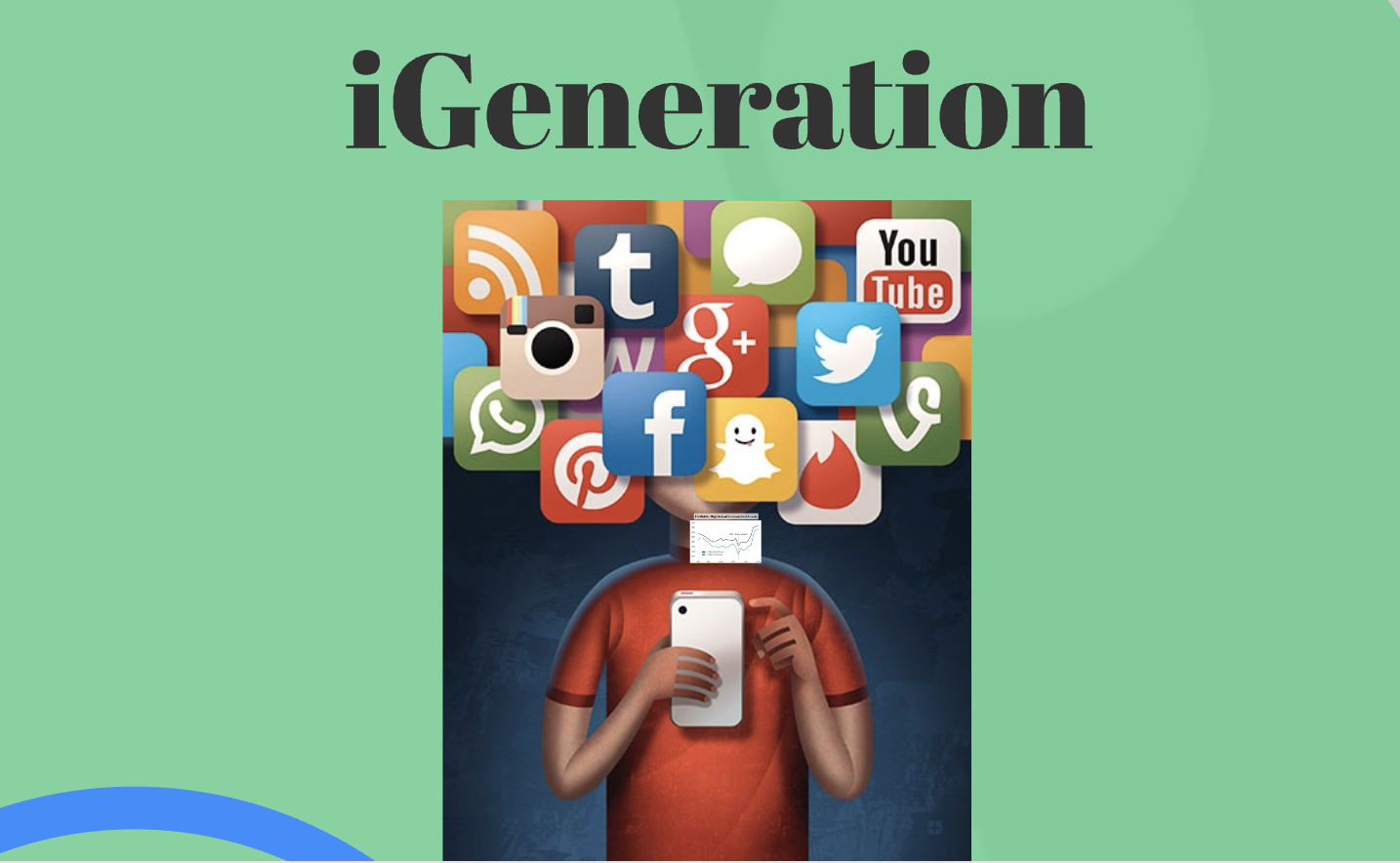 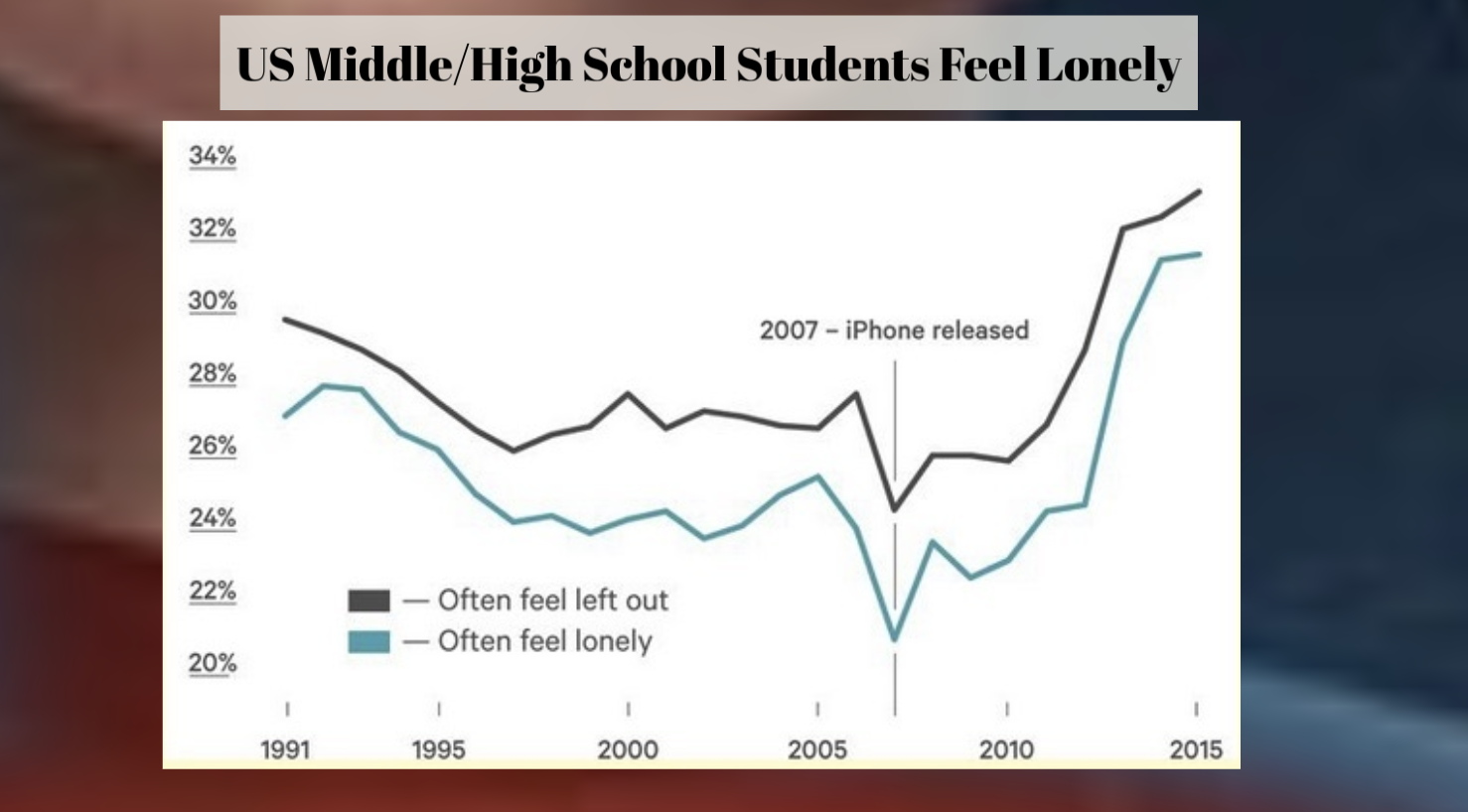 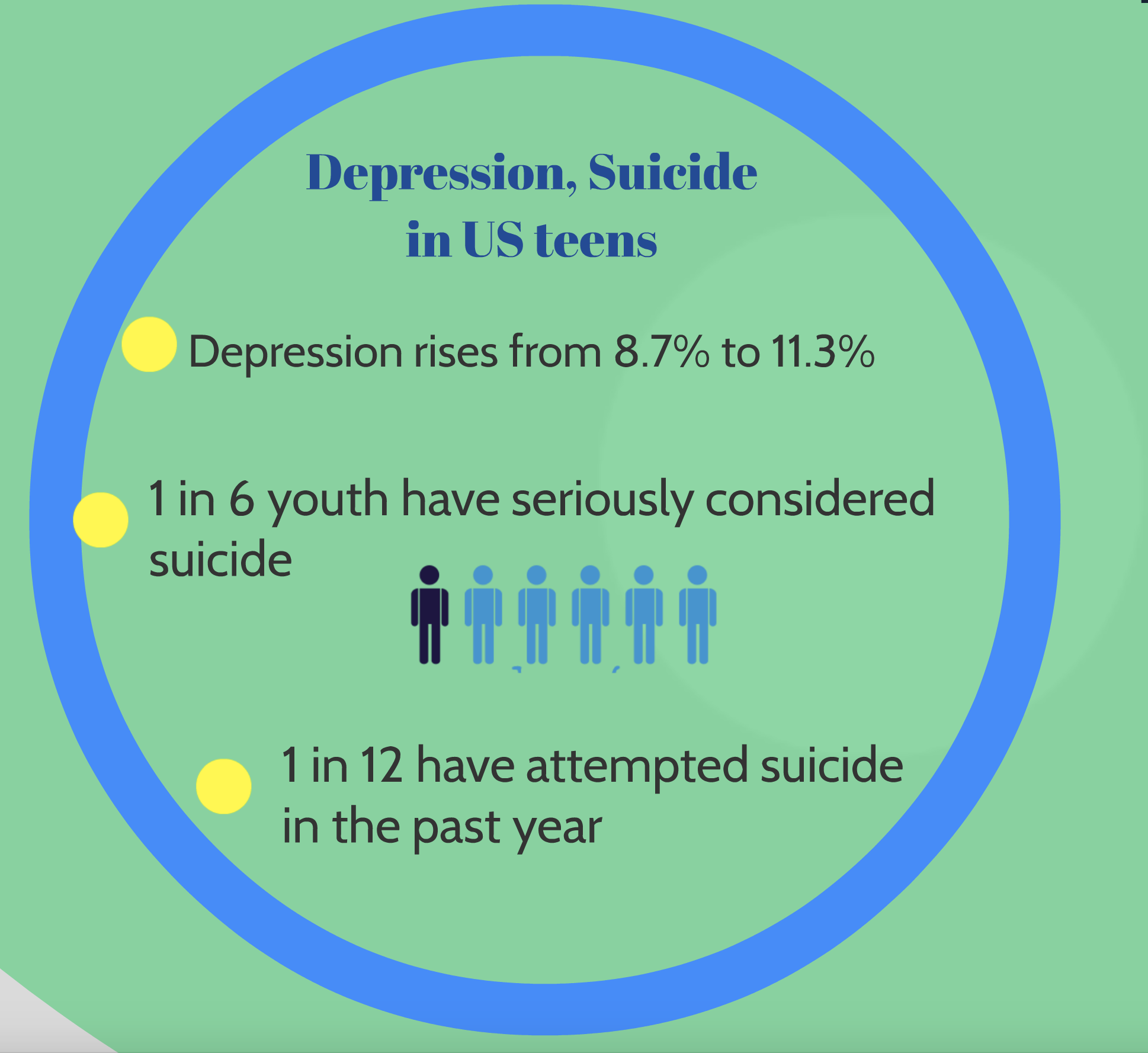 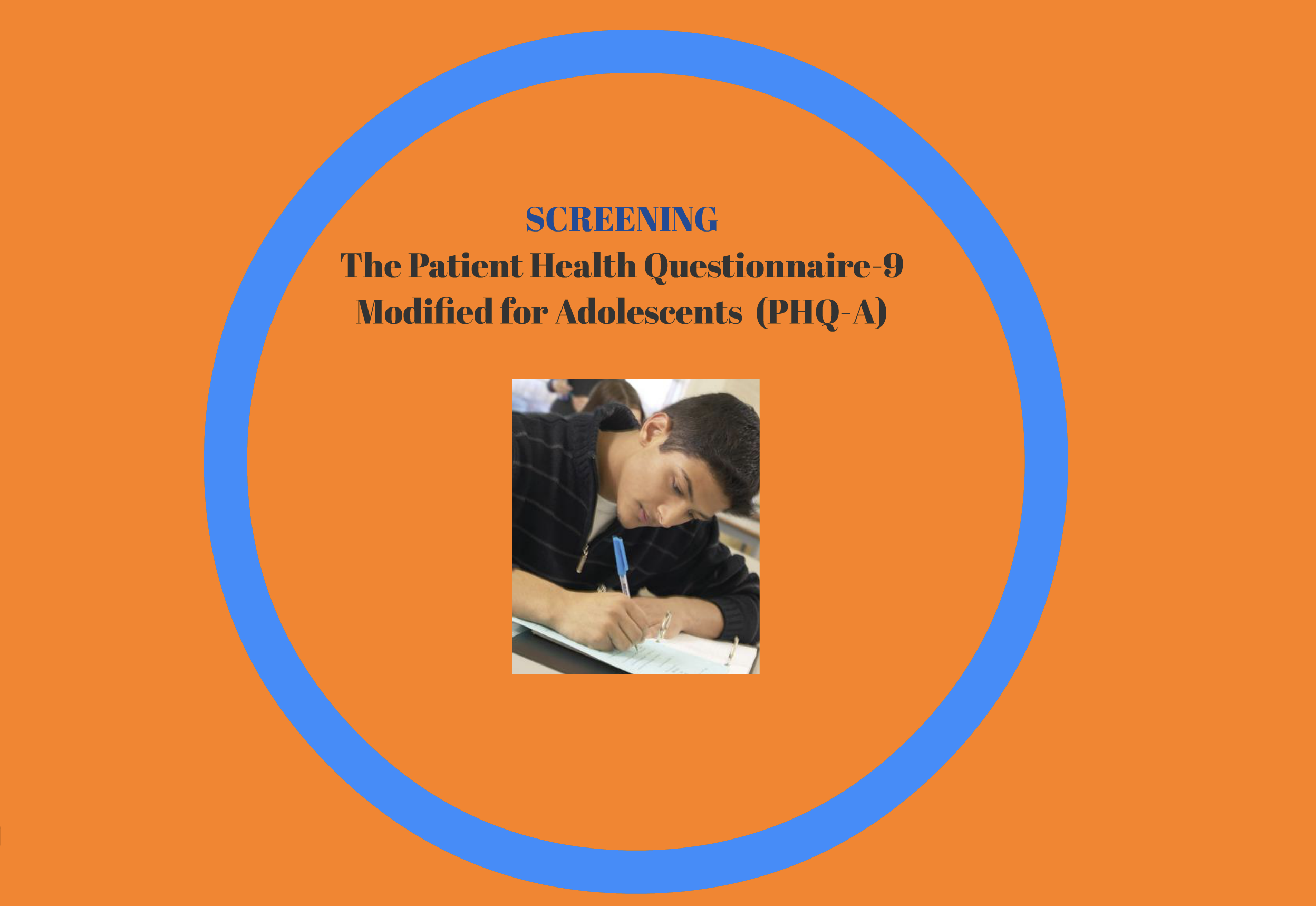 SCREENING
The Patient Health Questionnaire-9 Modified for Adolescents (PHQ-A)
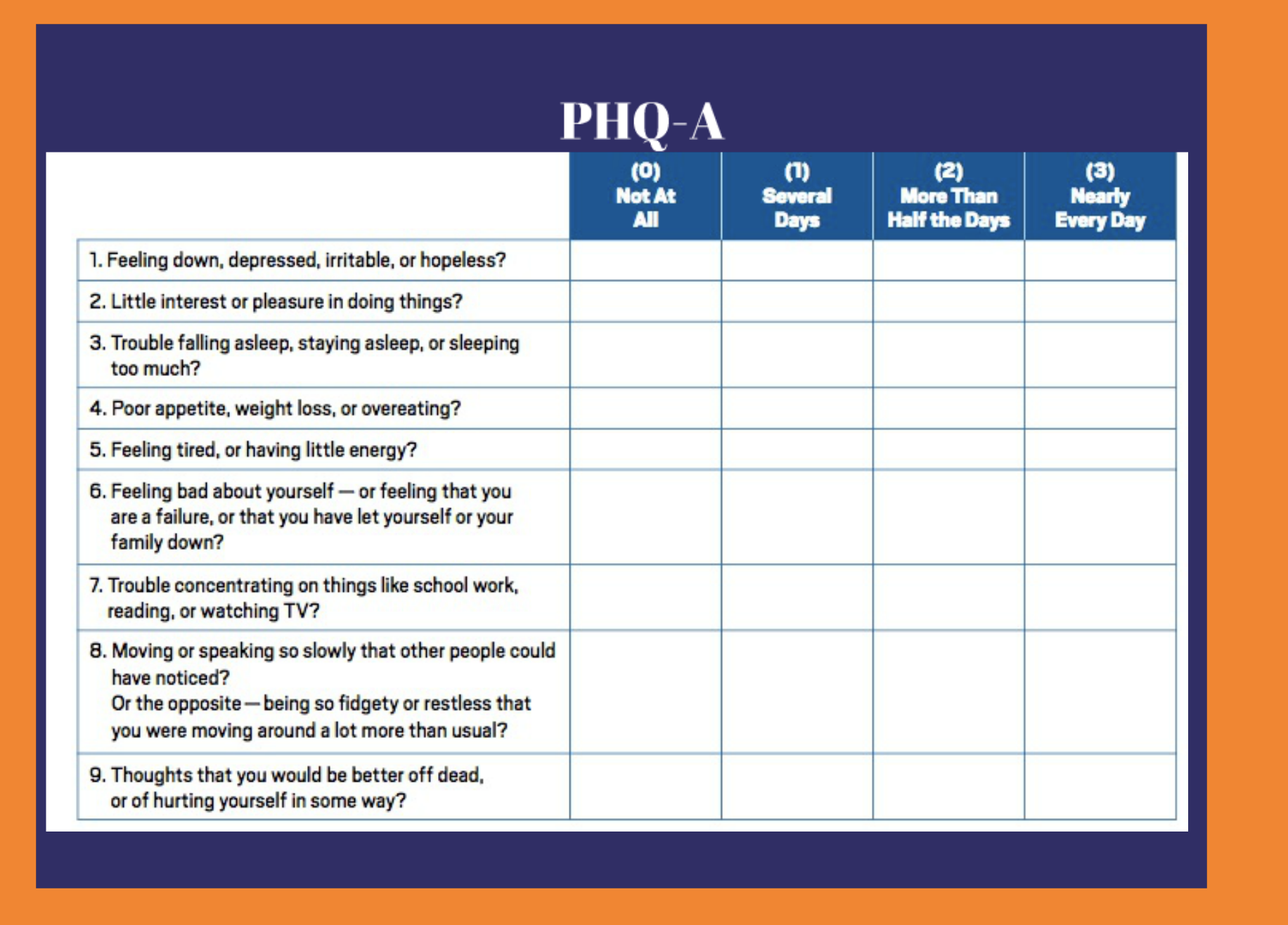 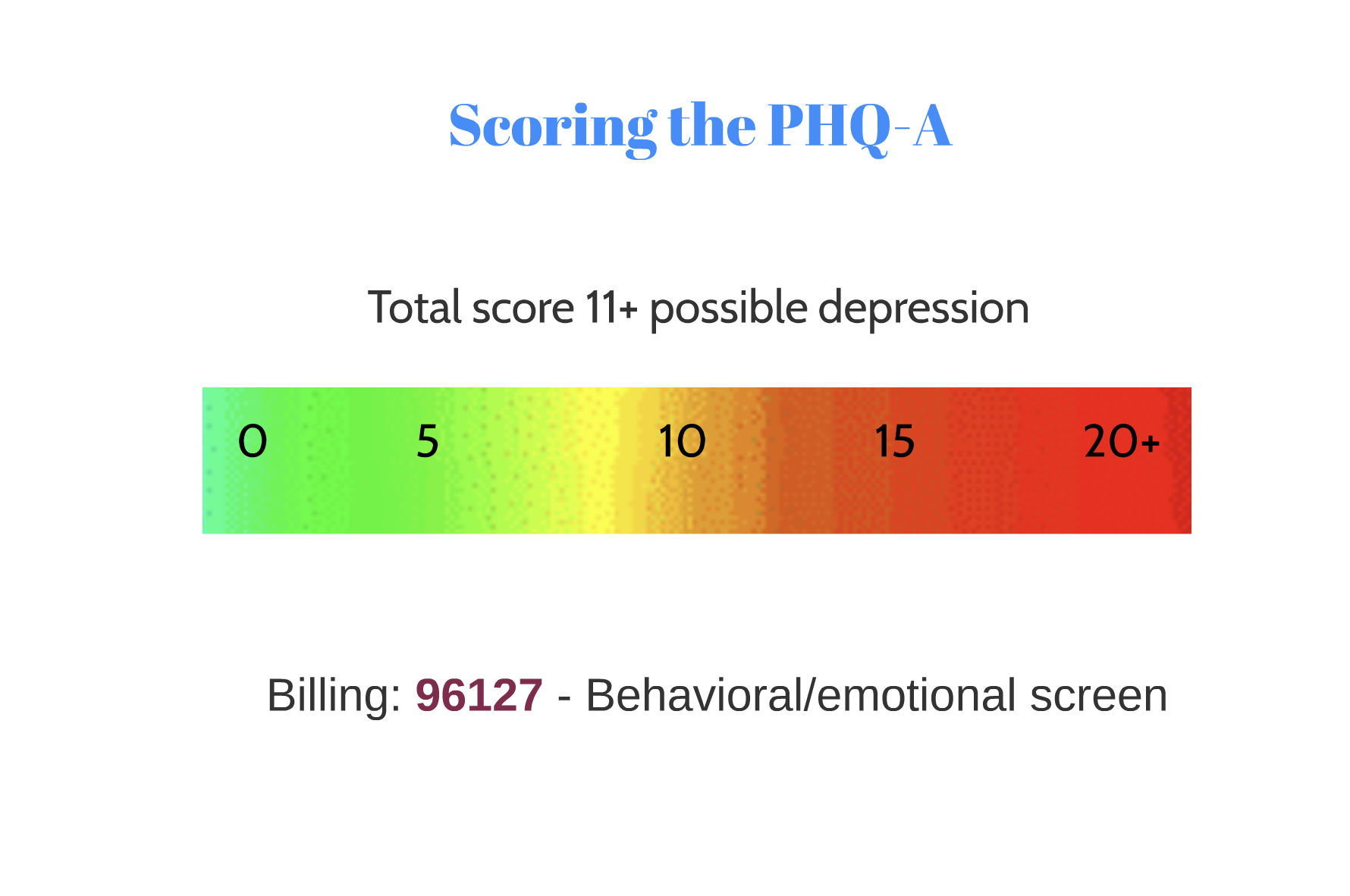 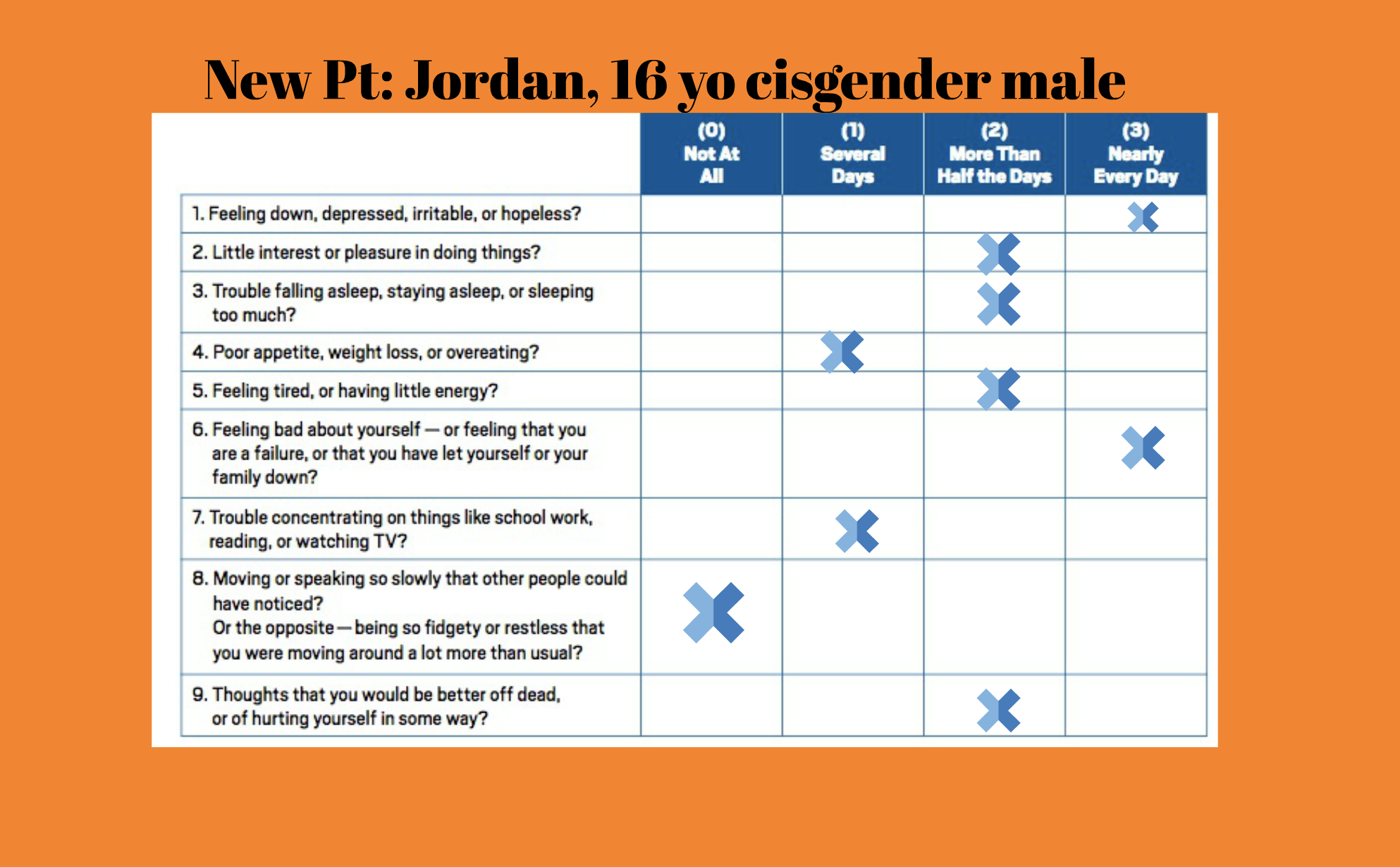 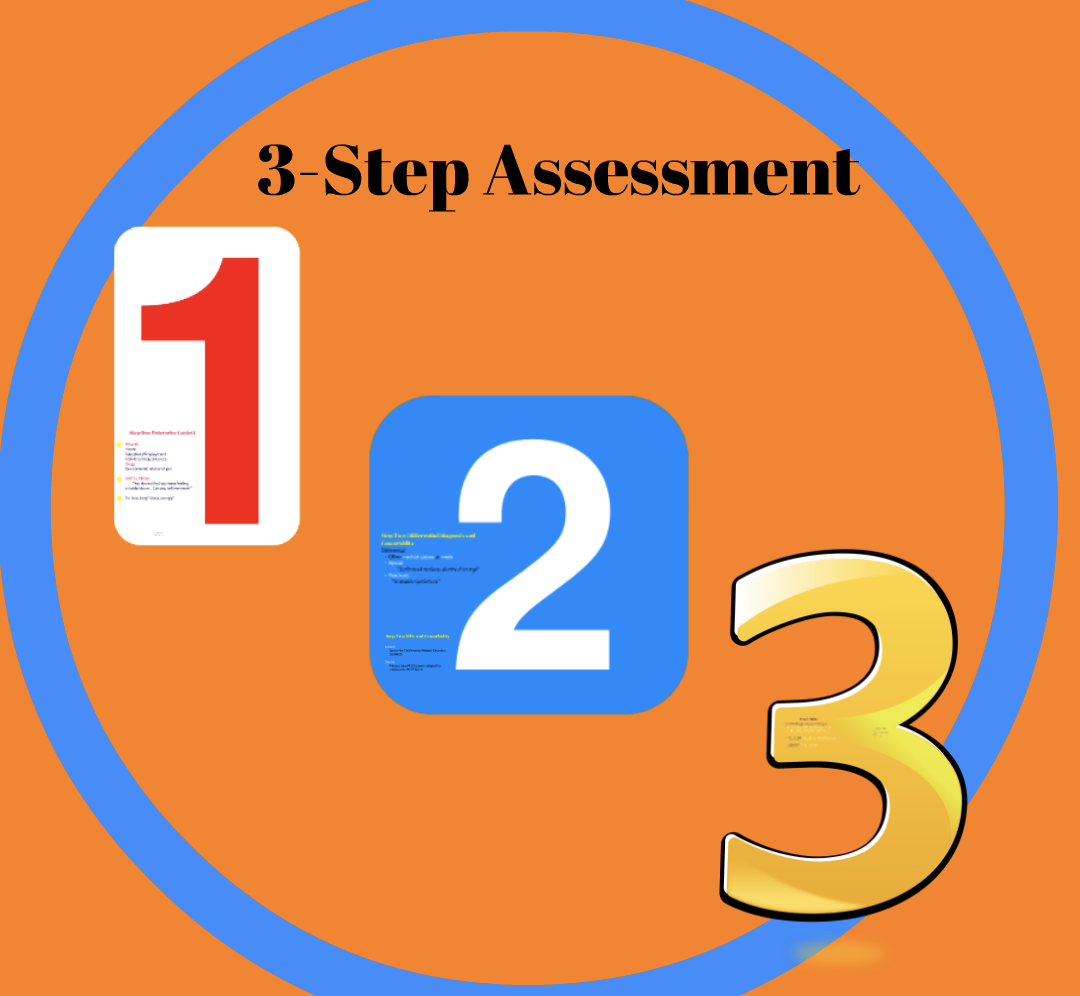 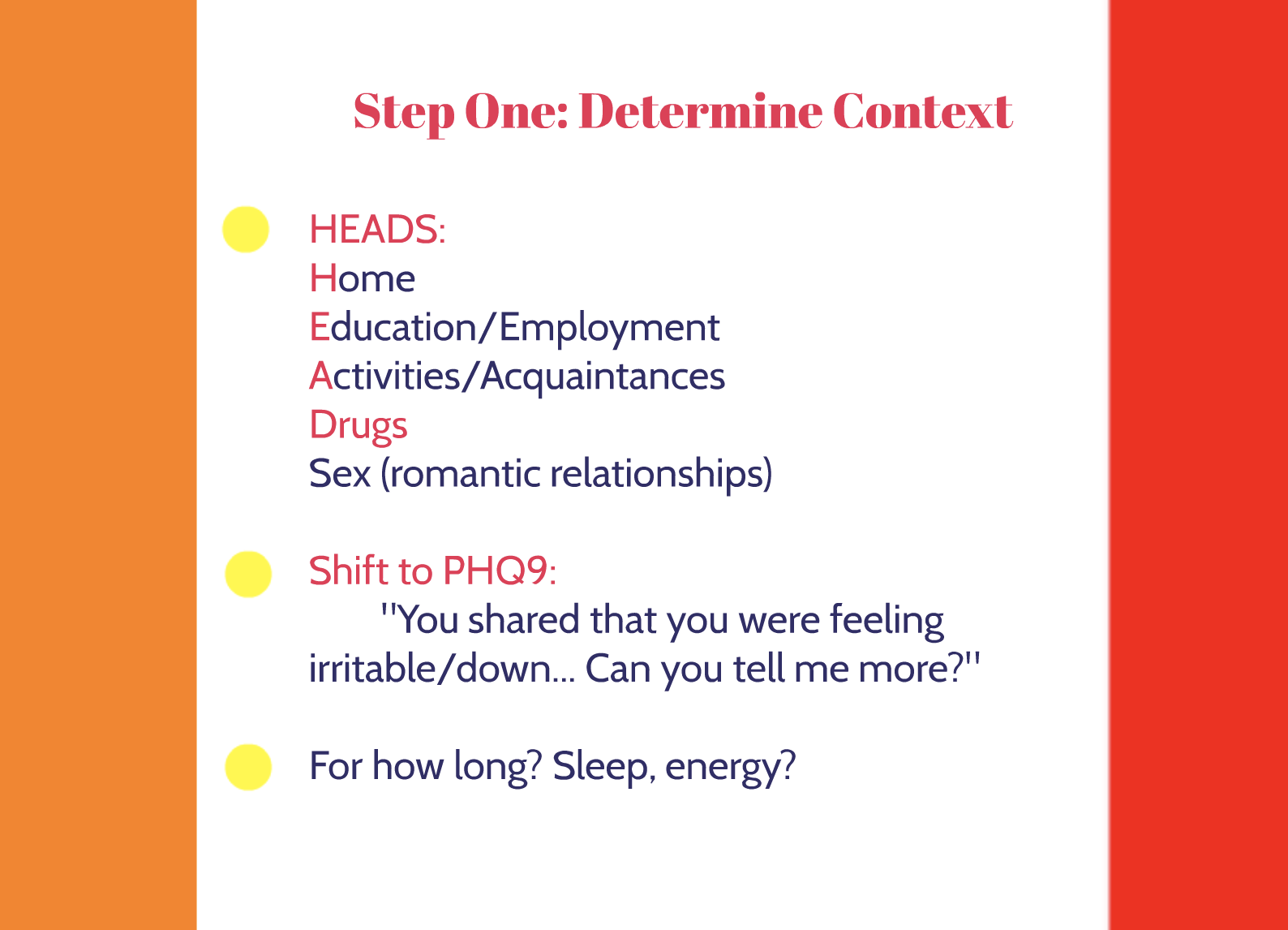 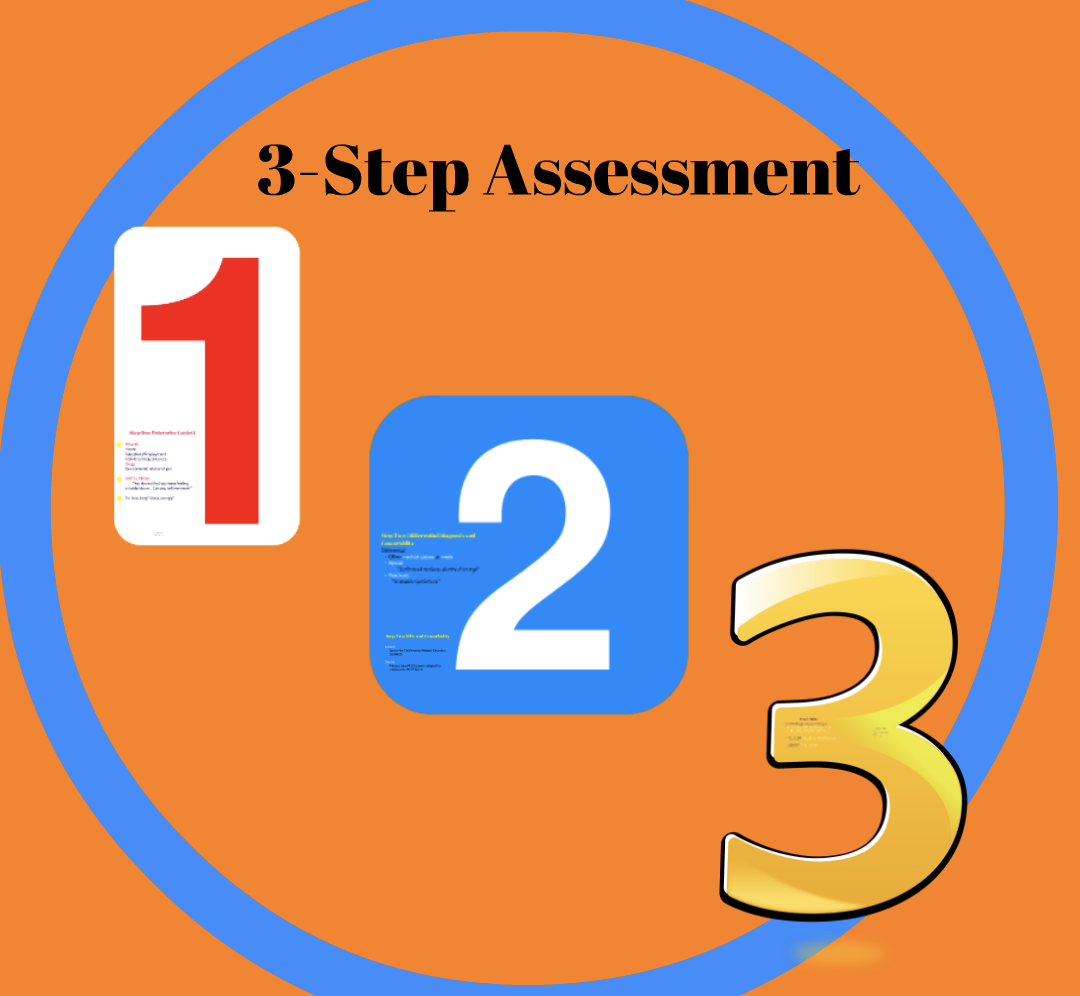 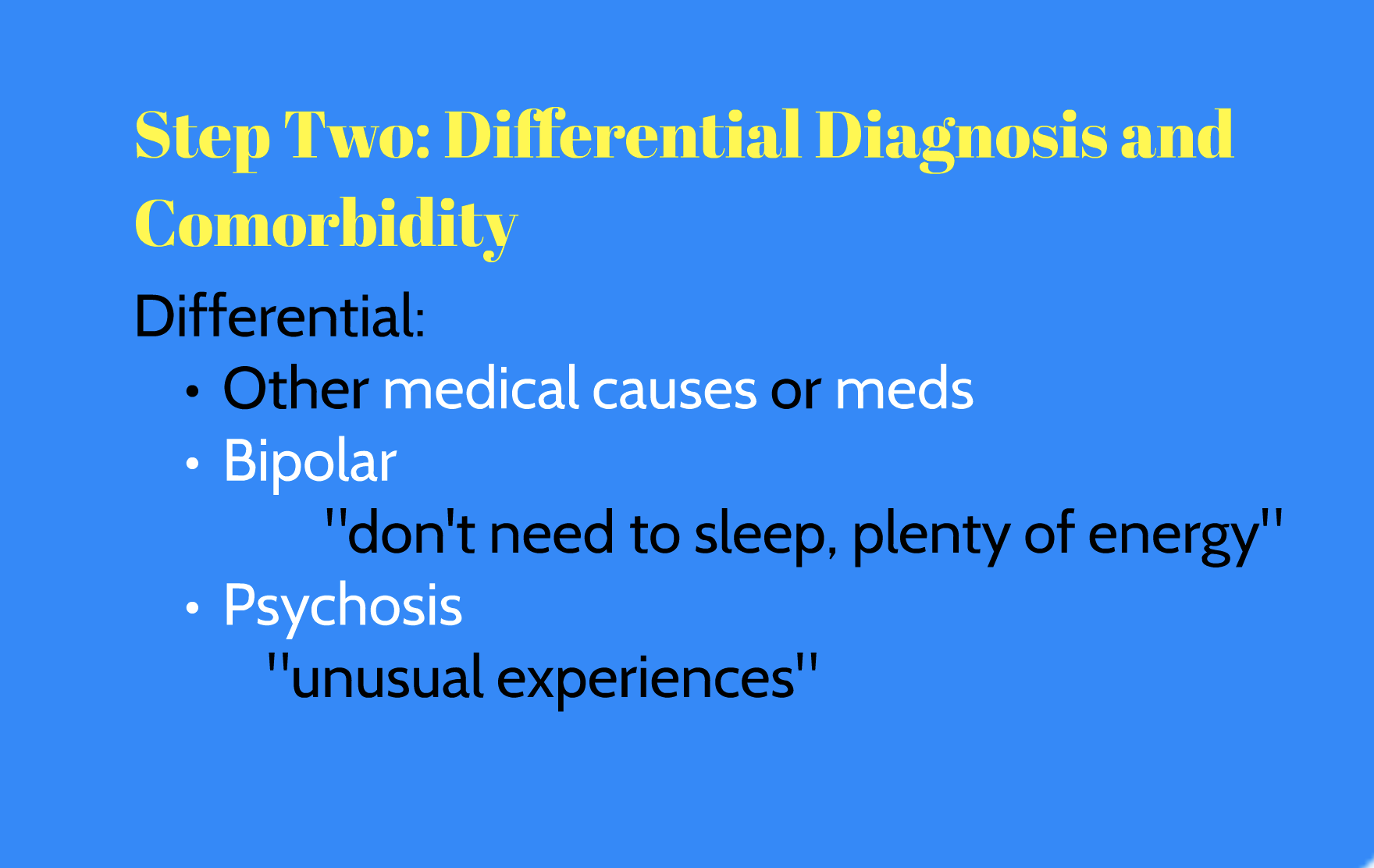 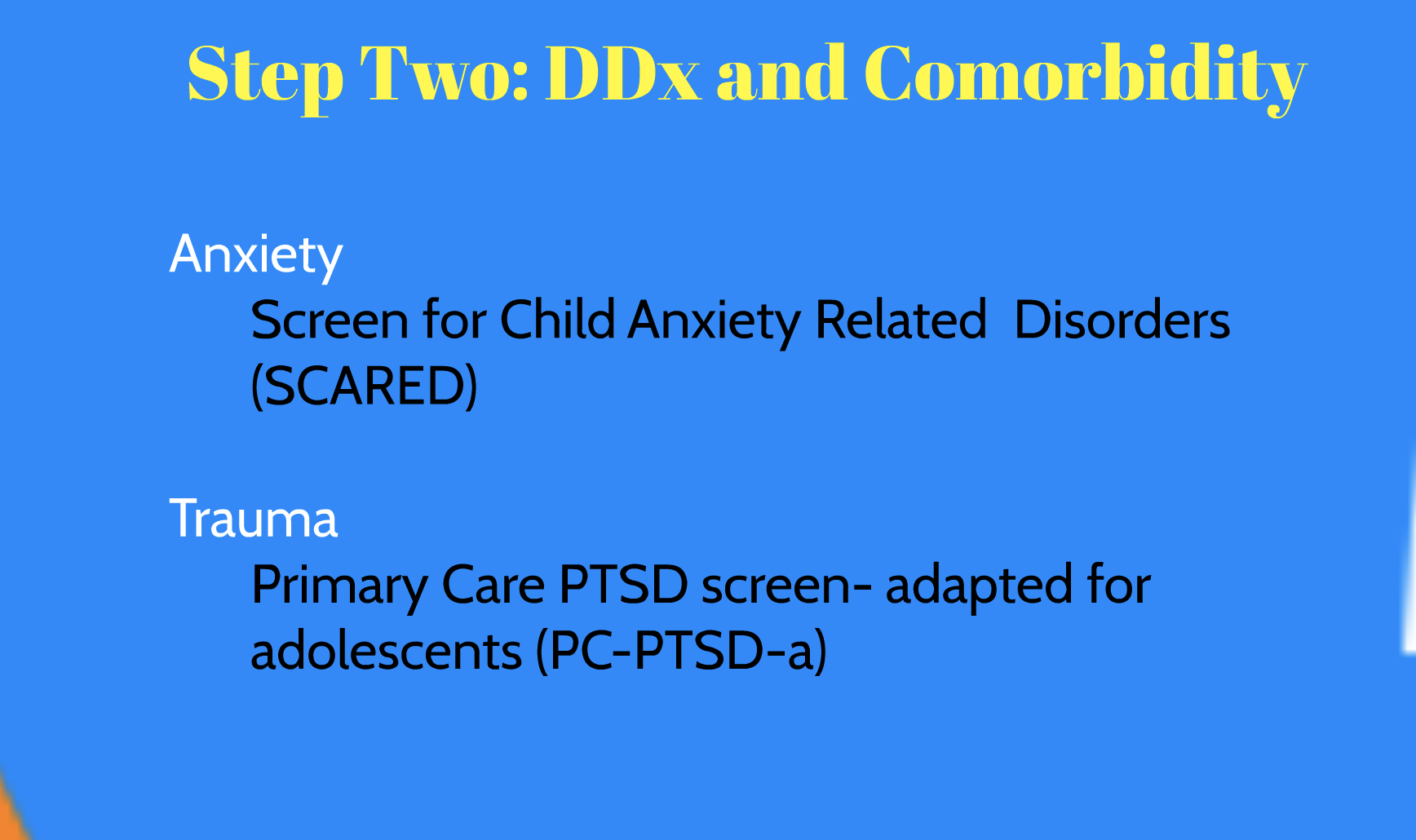 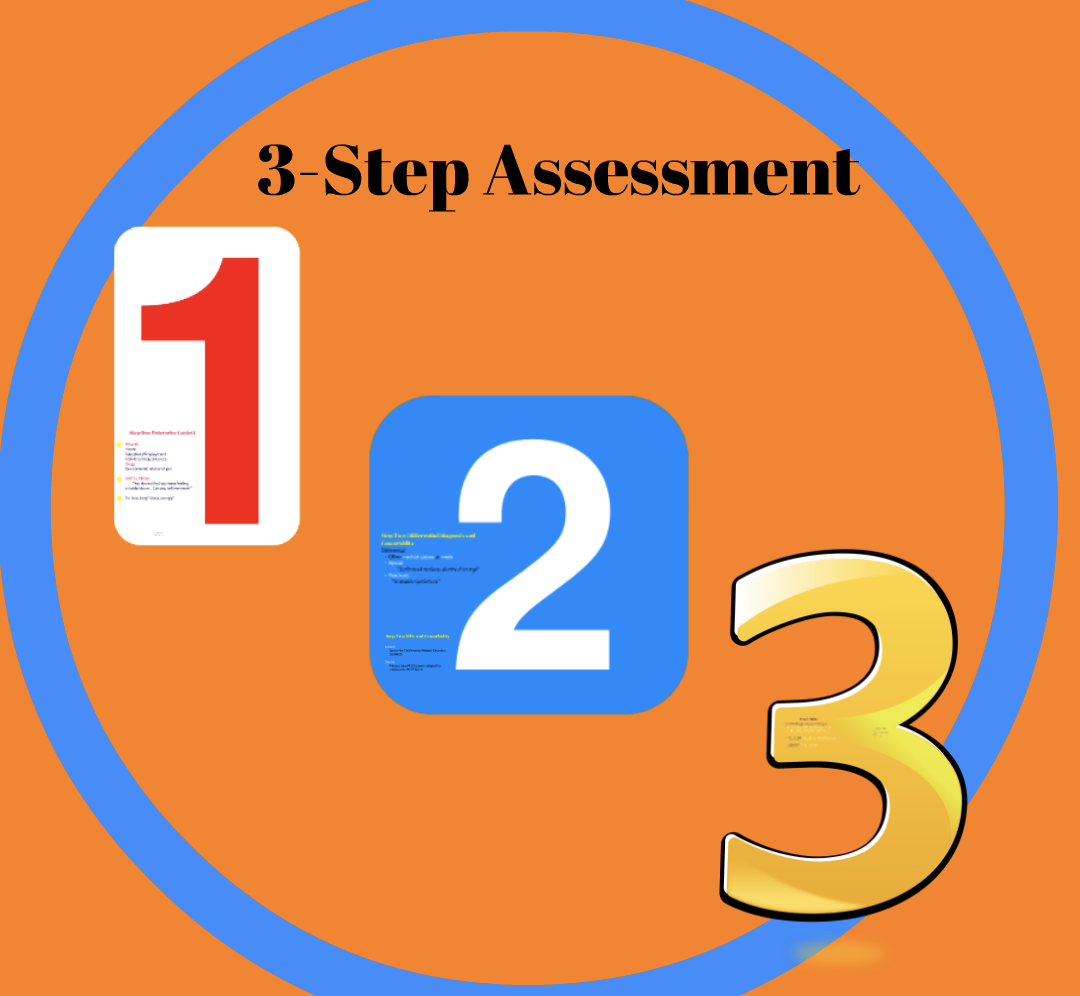 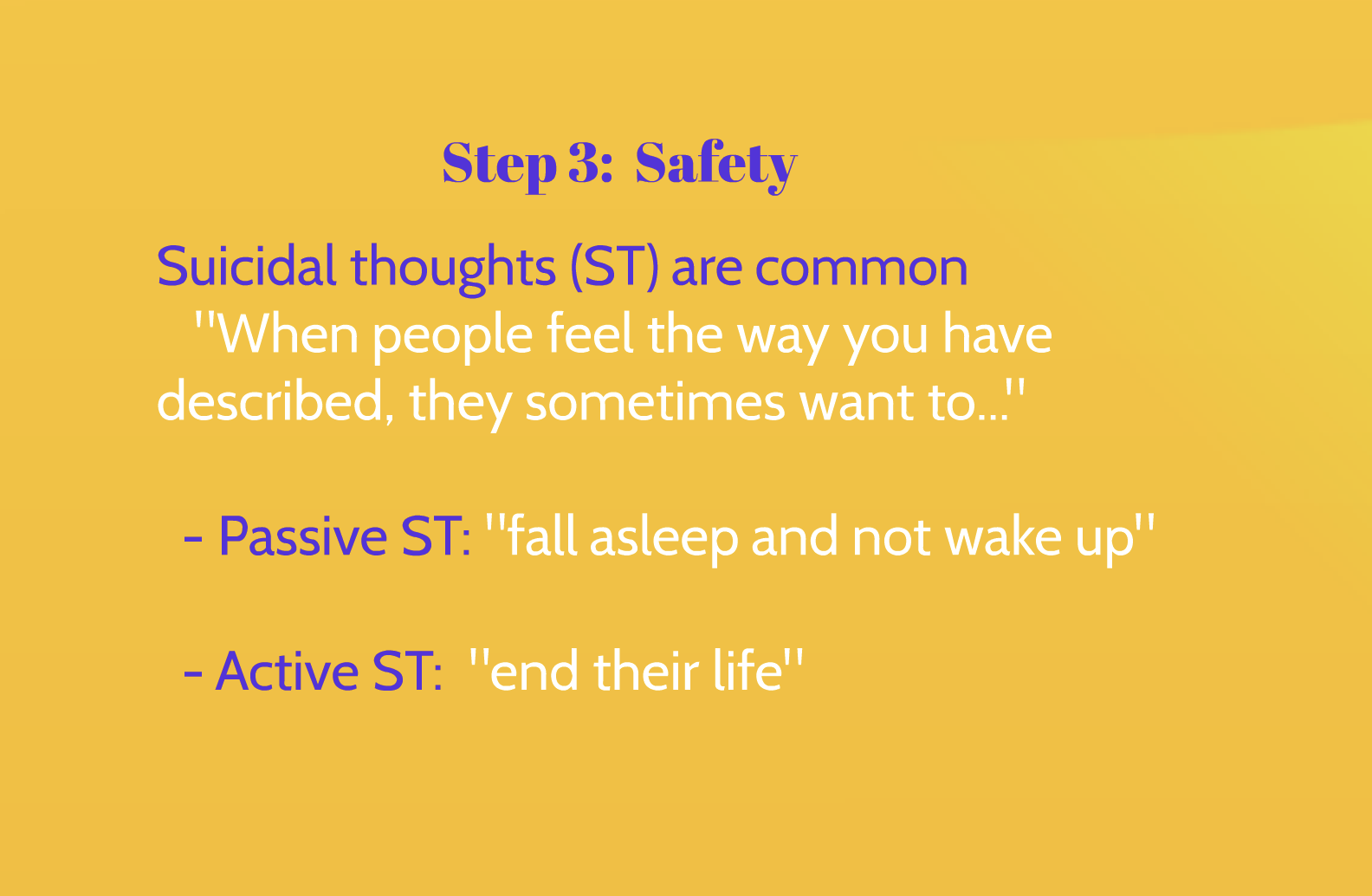 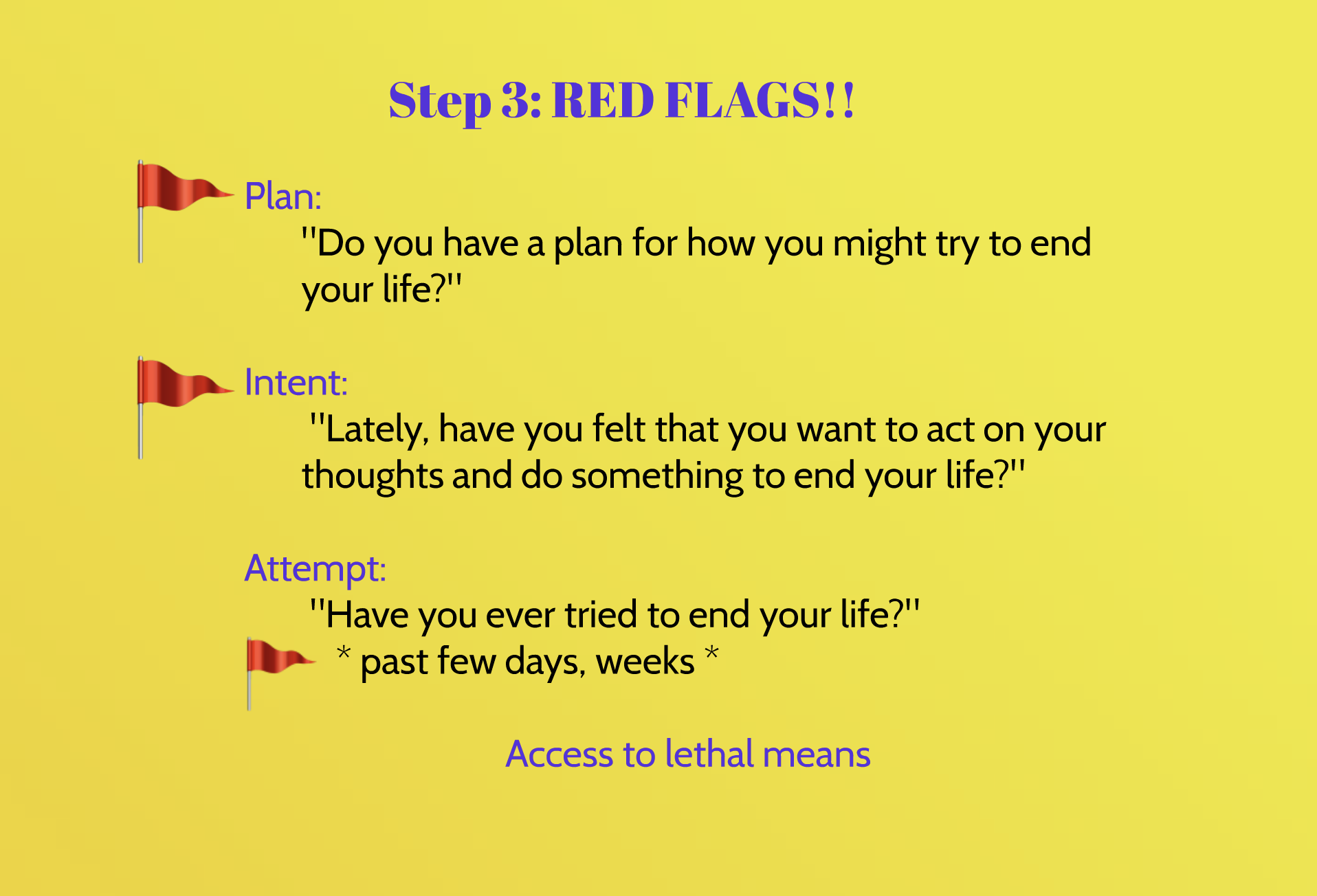 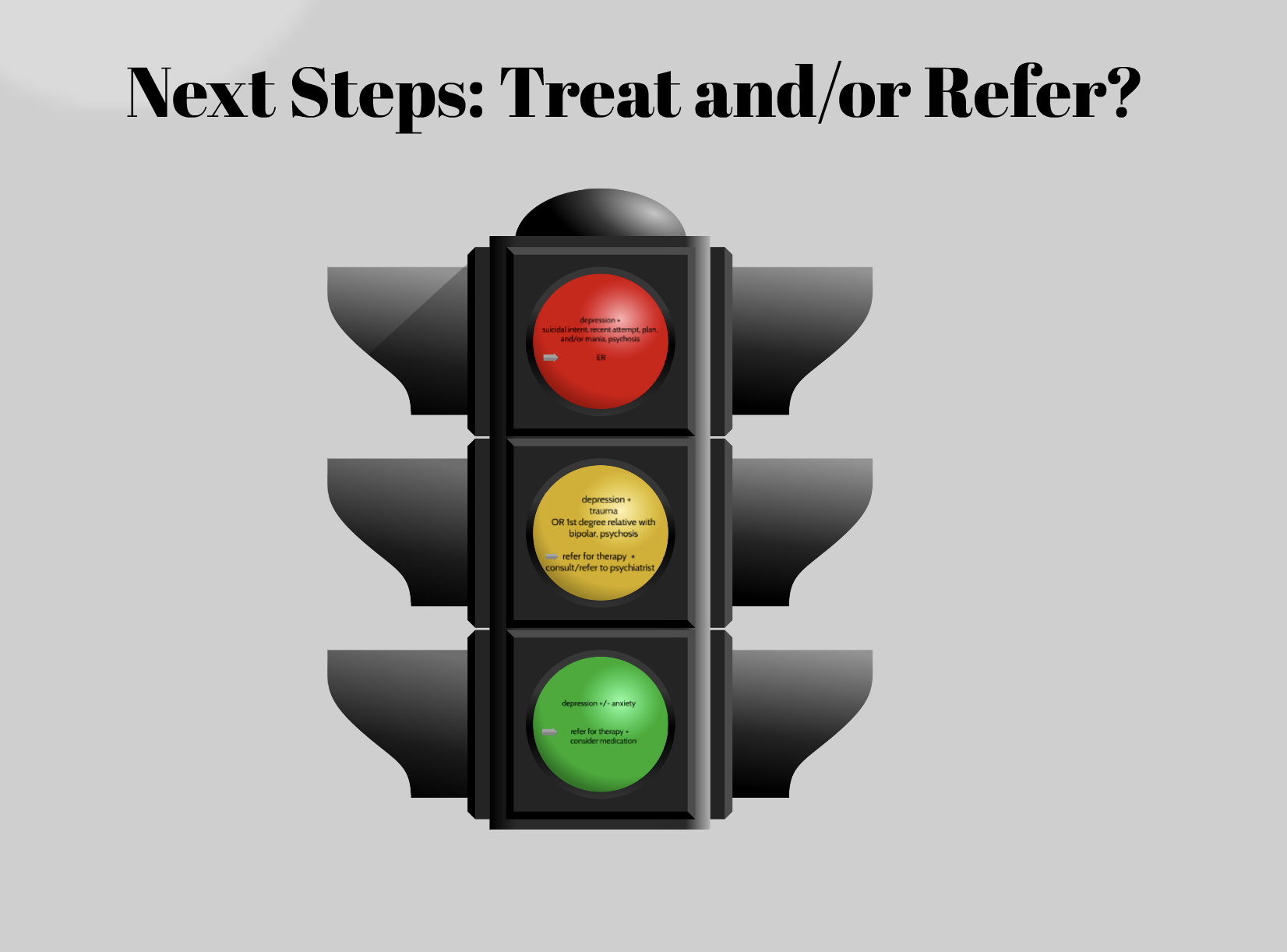 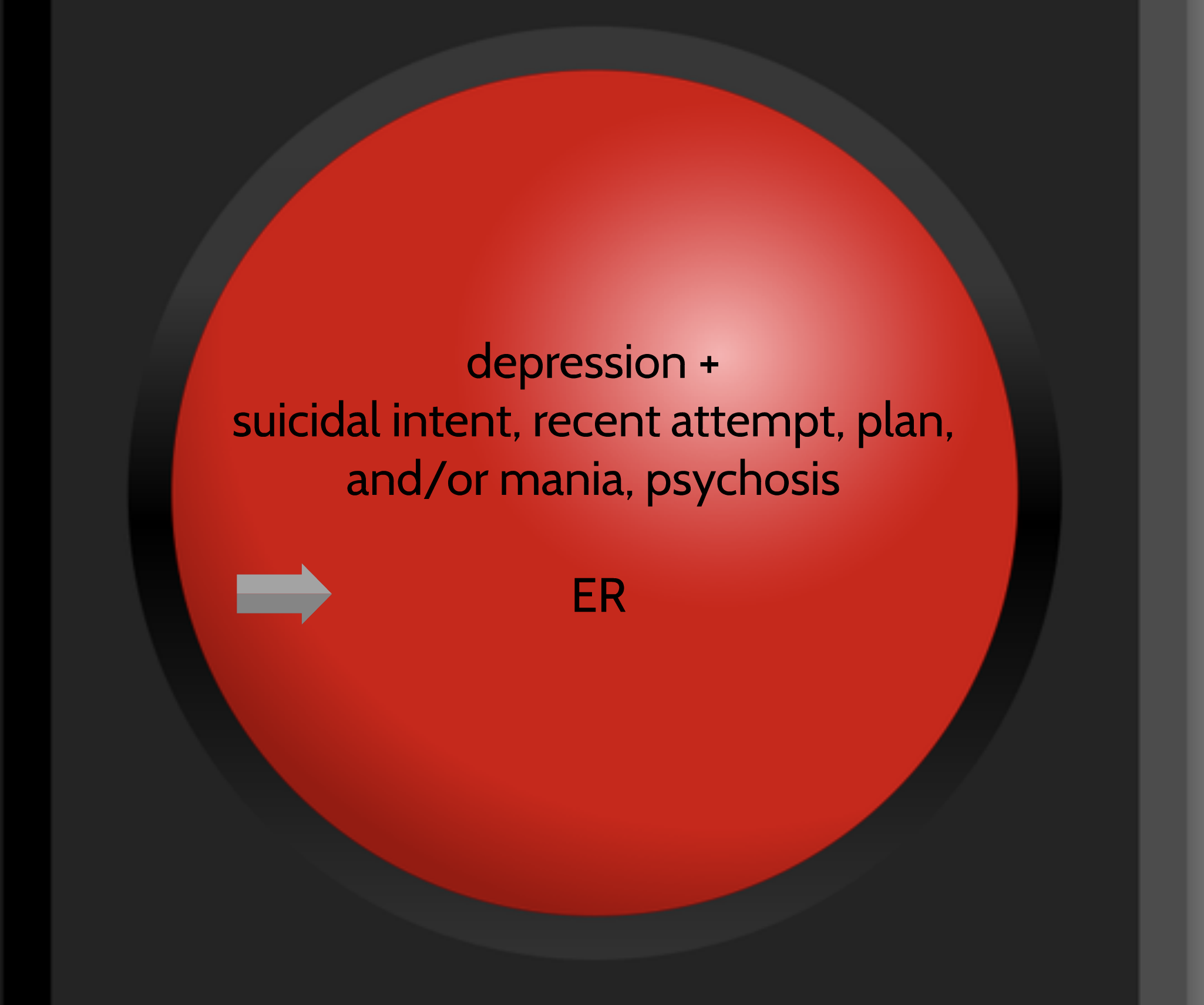 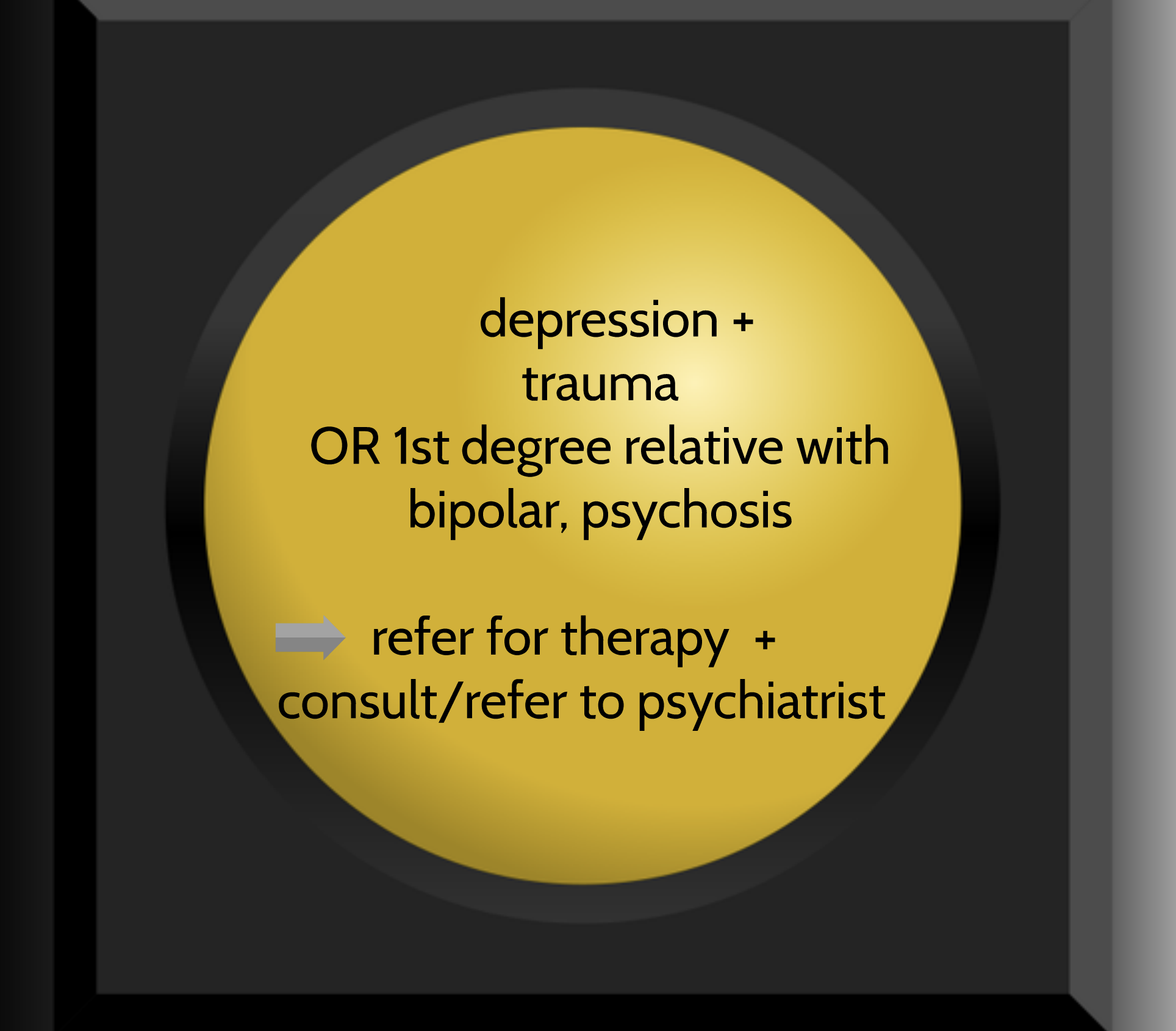 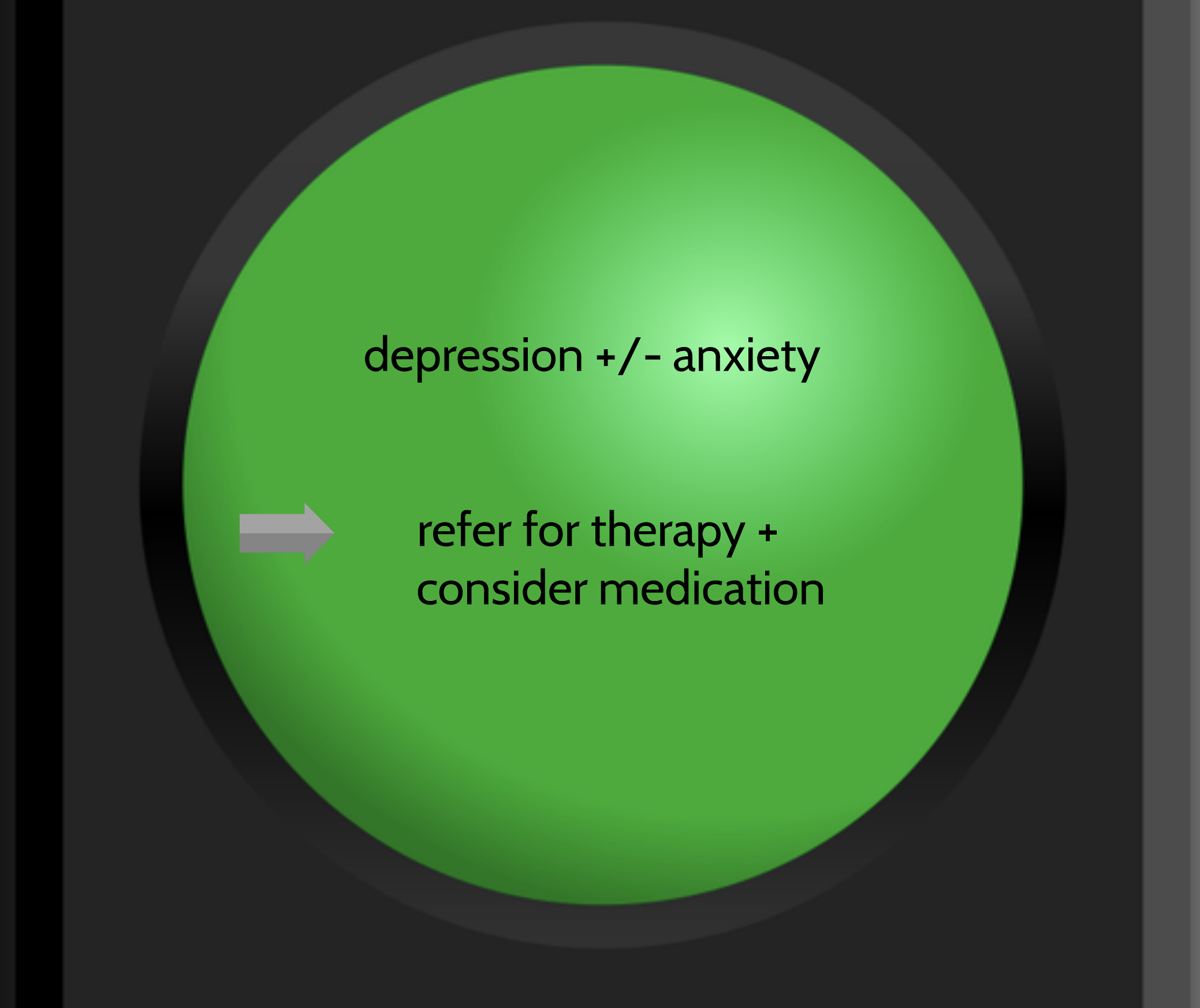 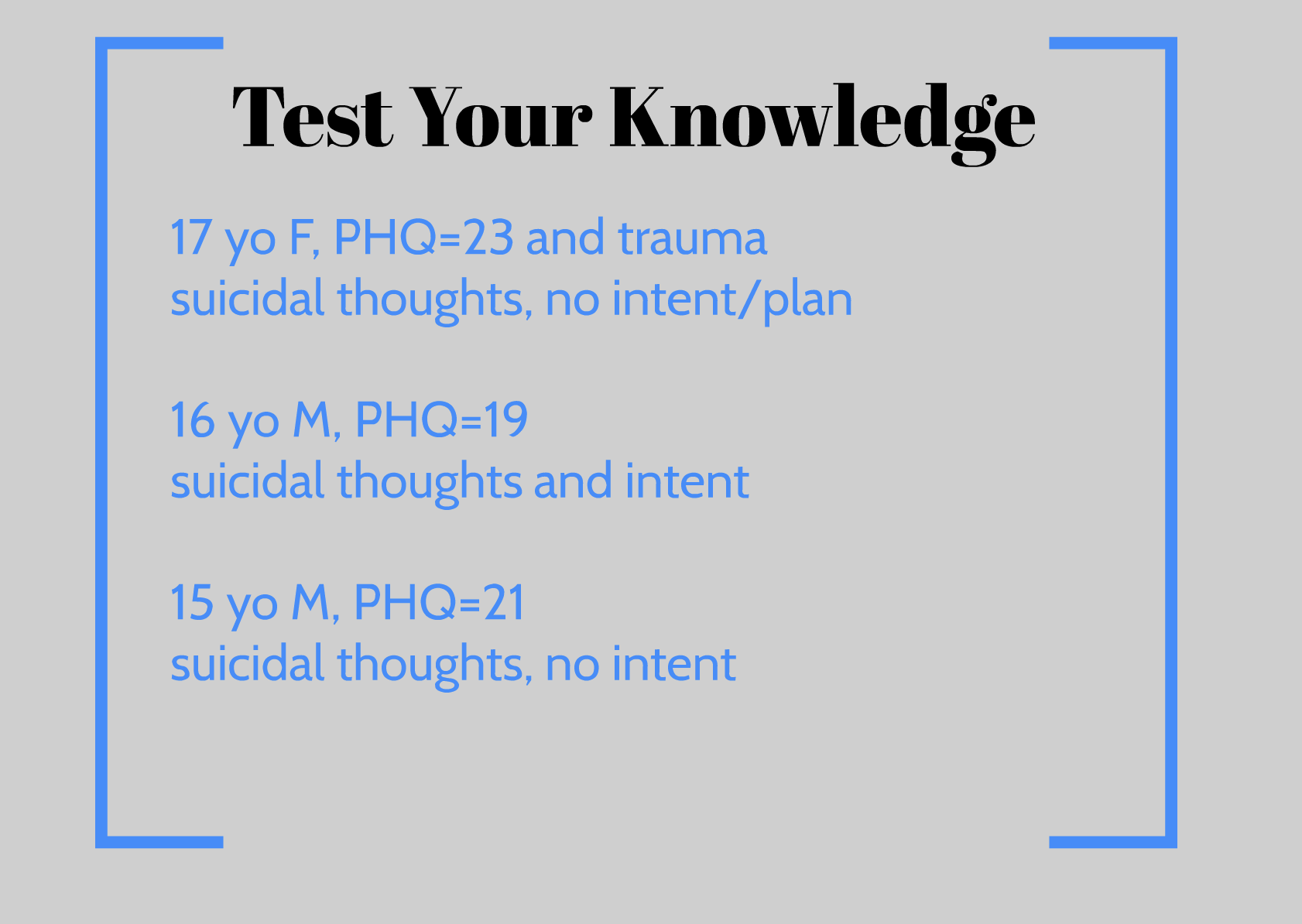 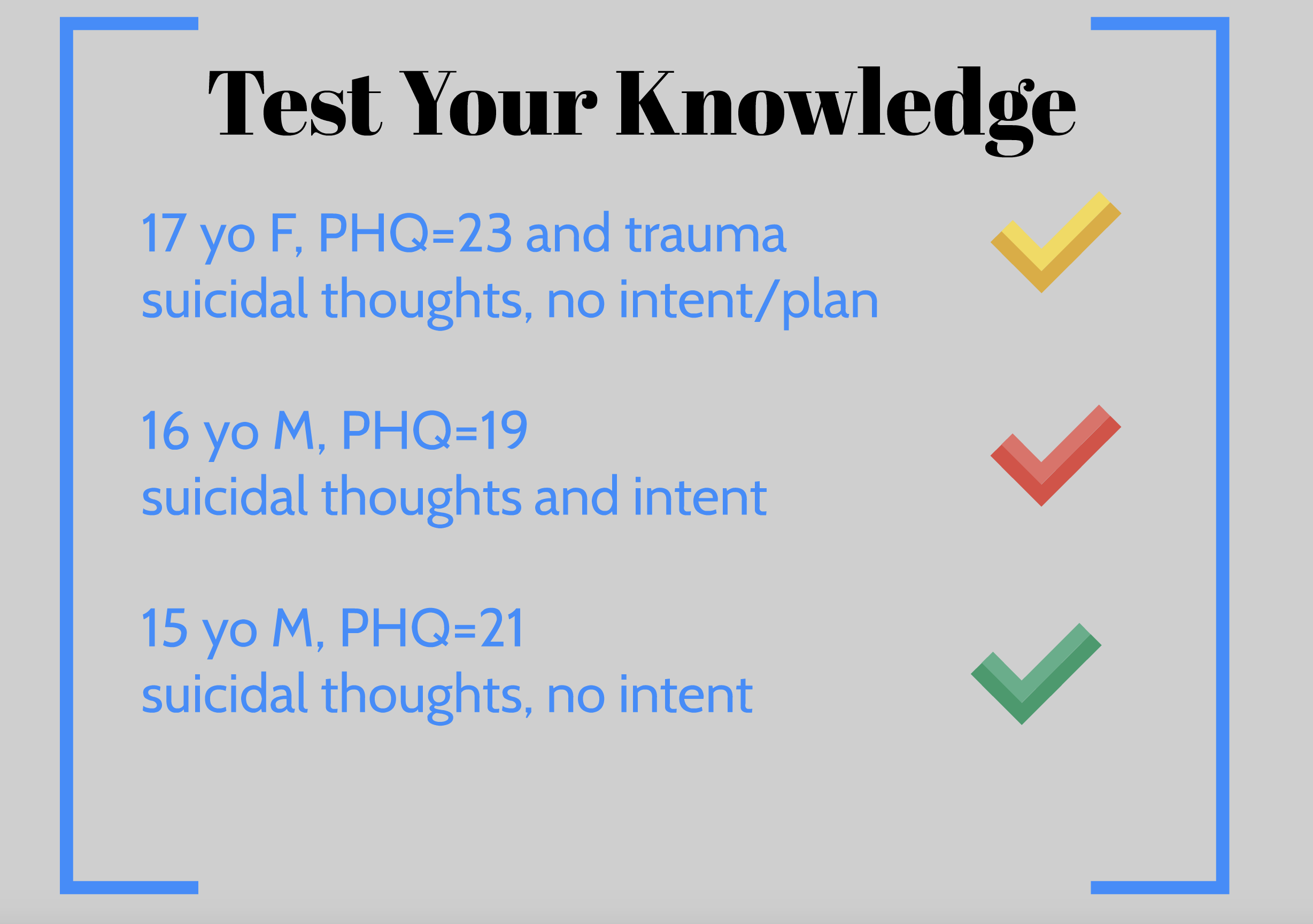 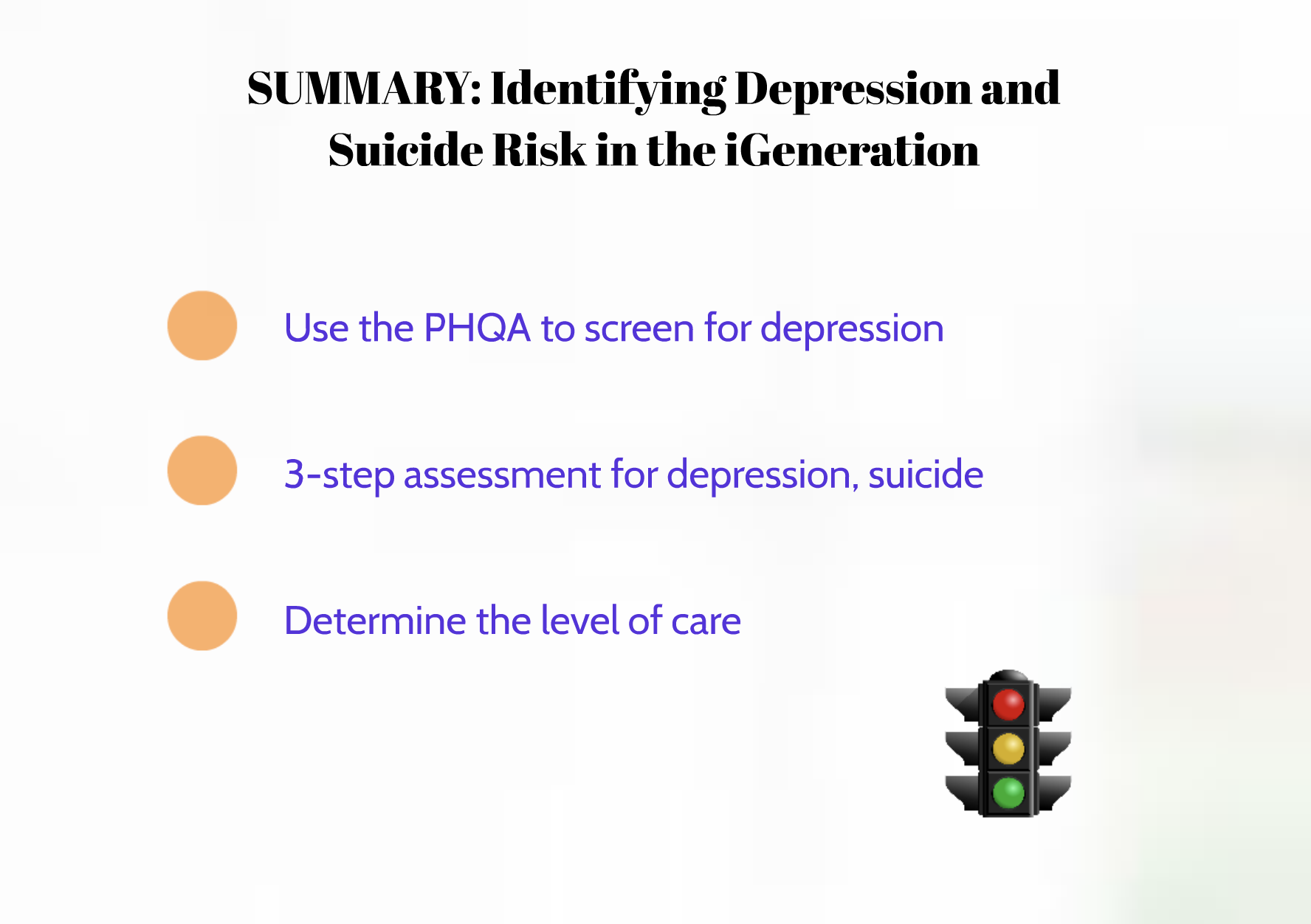 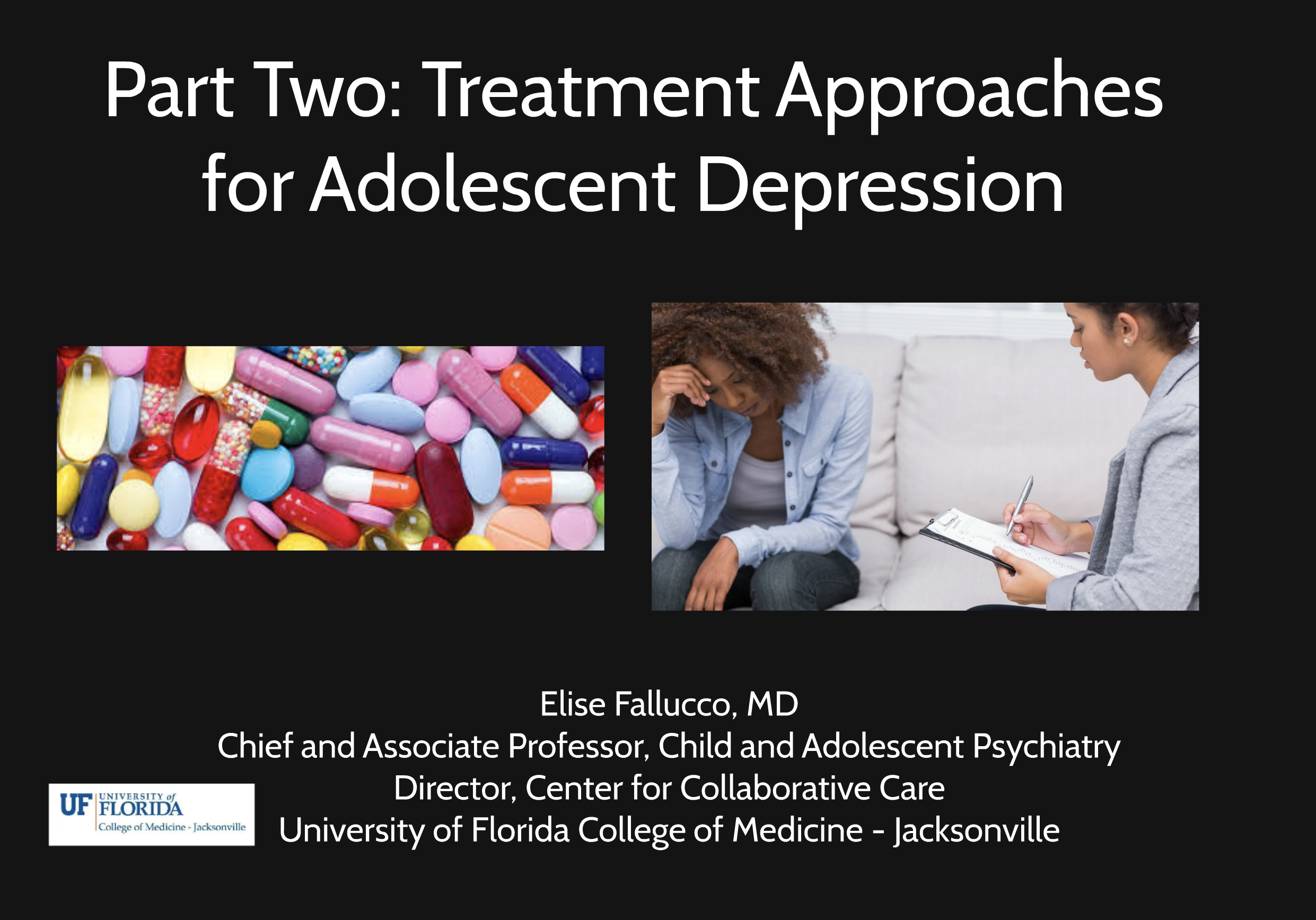 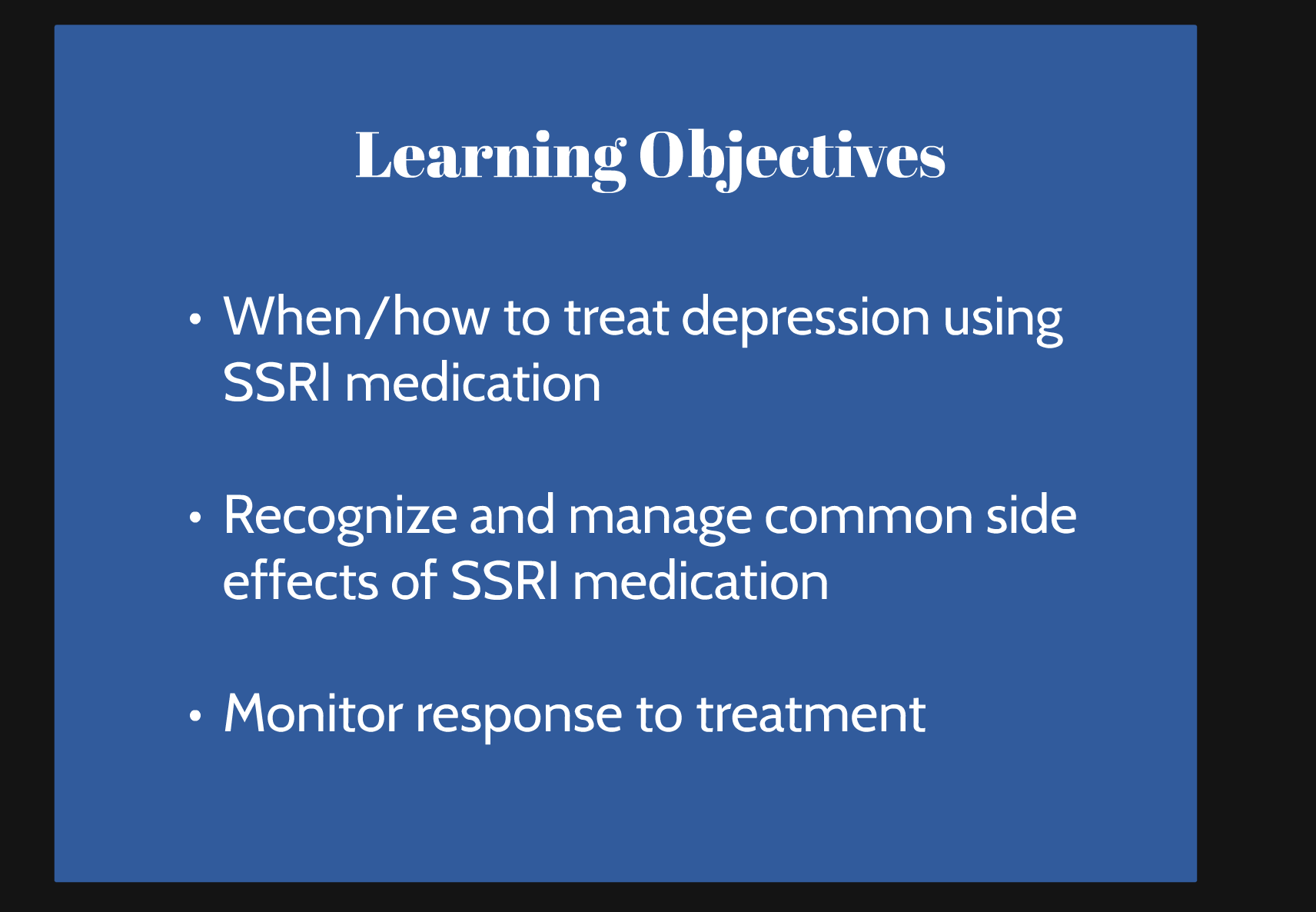 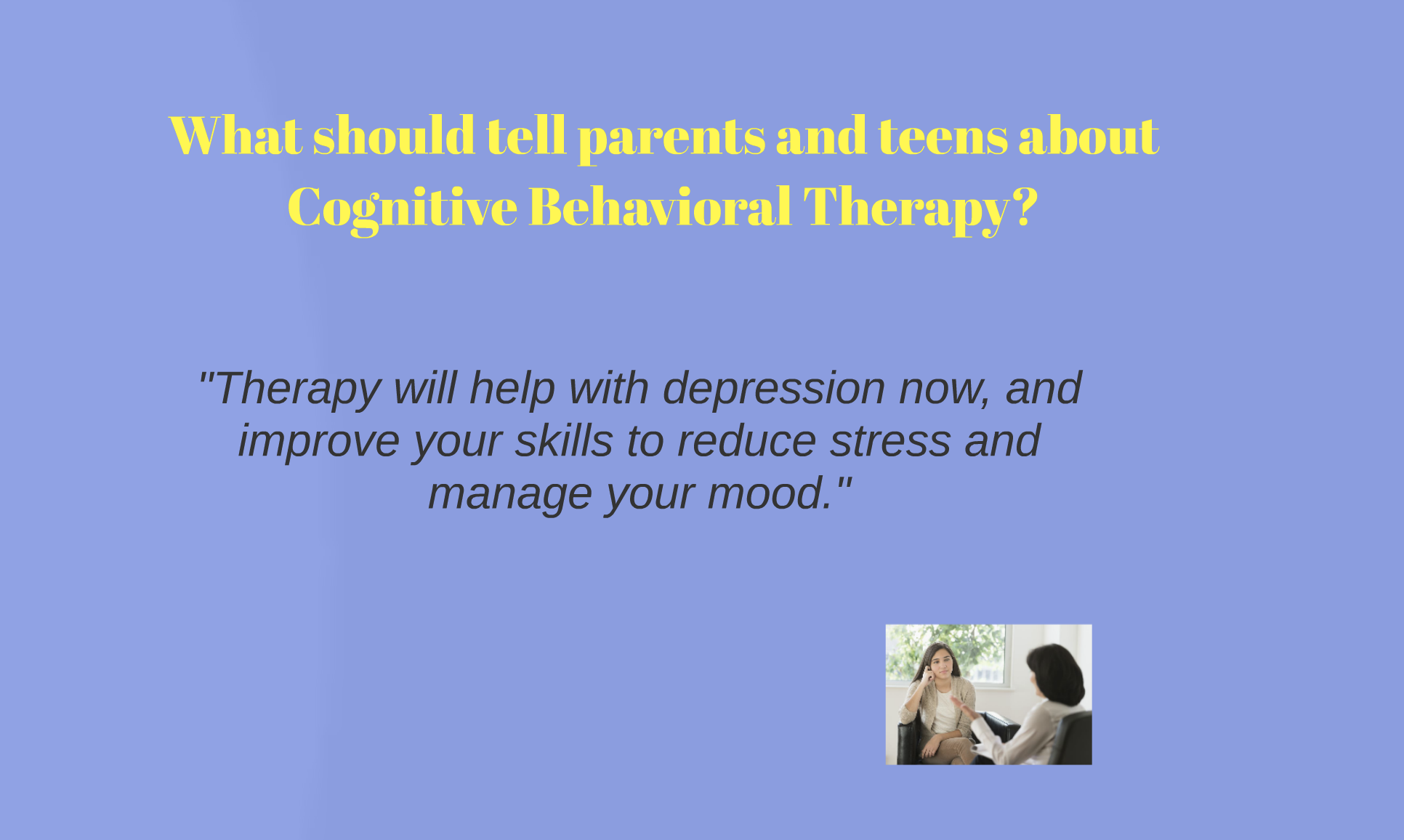 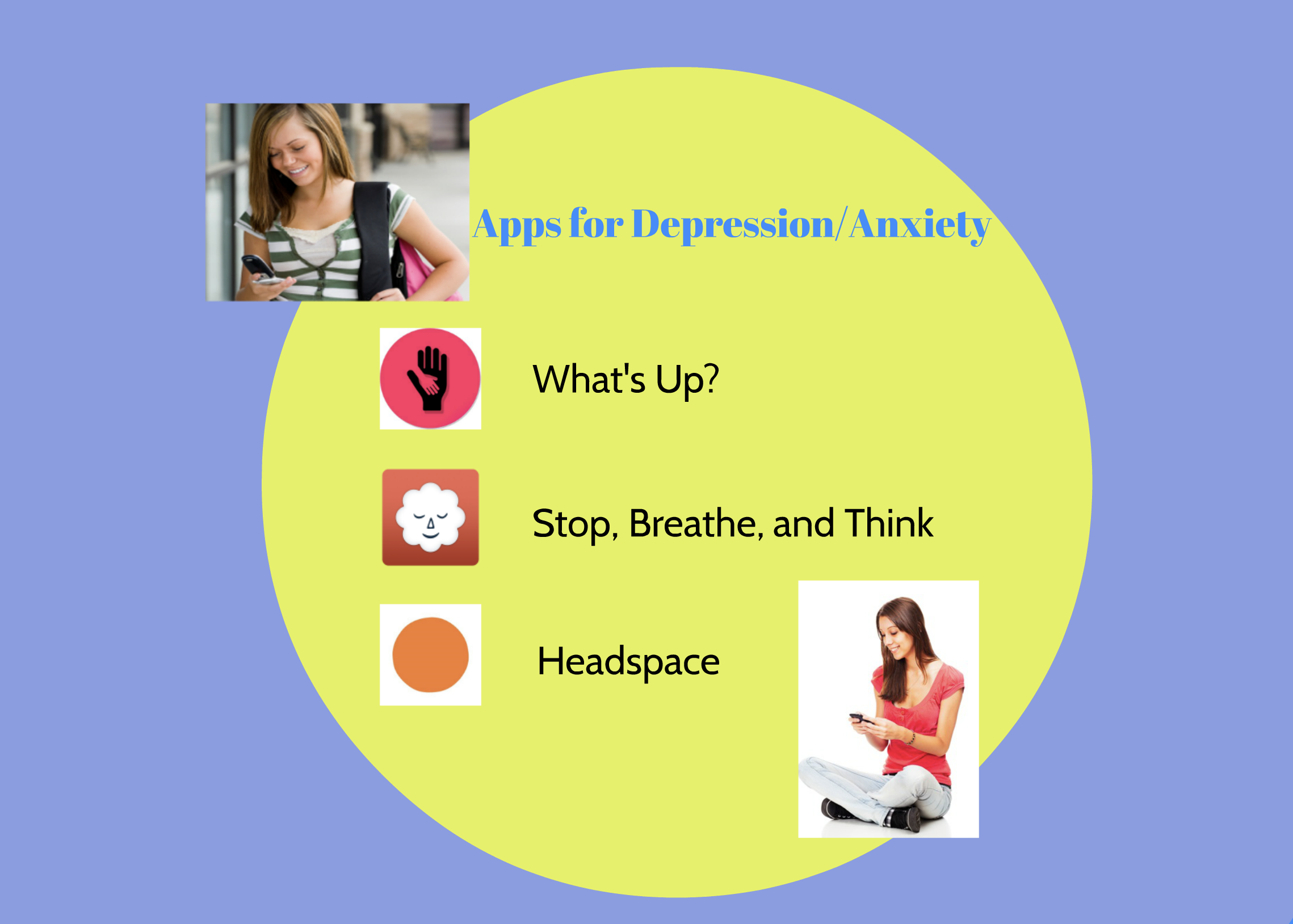 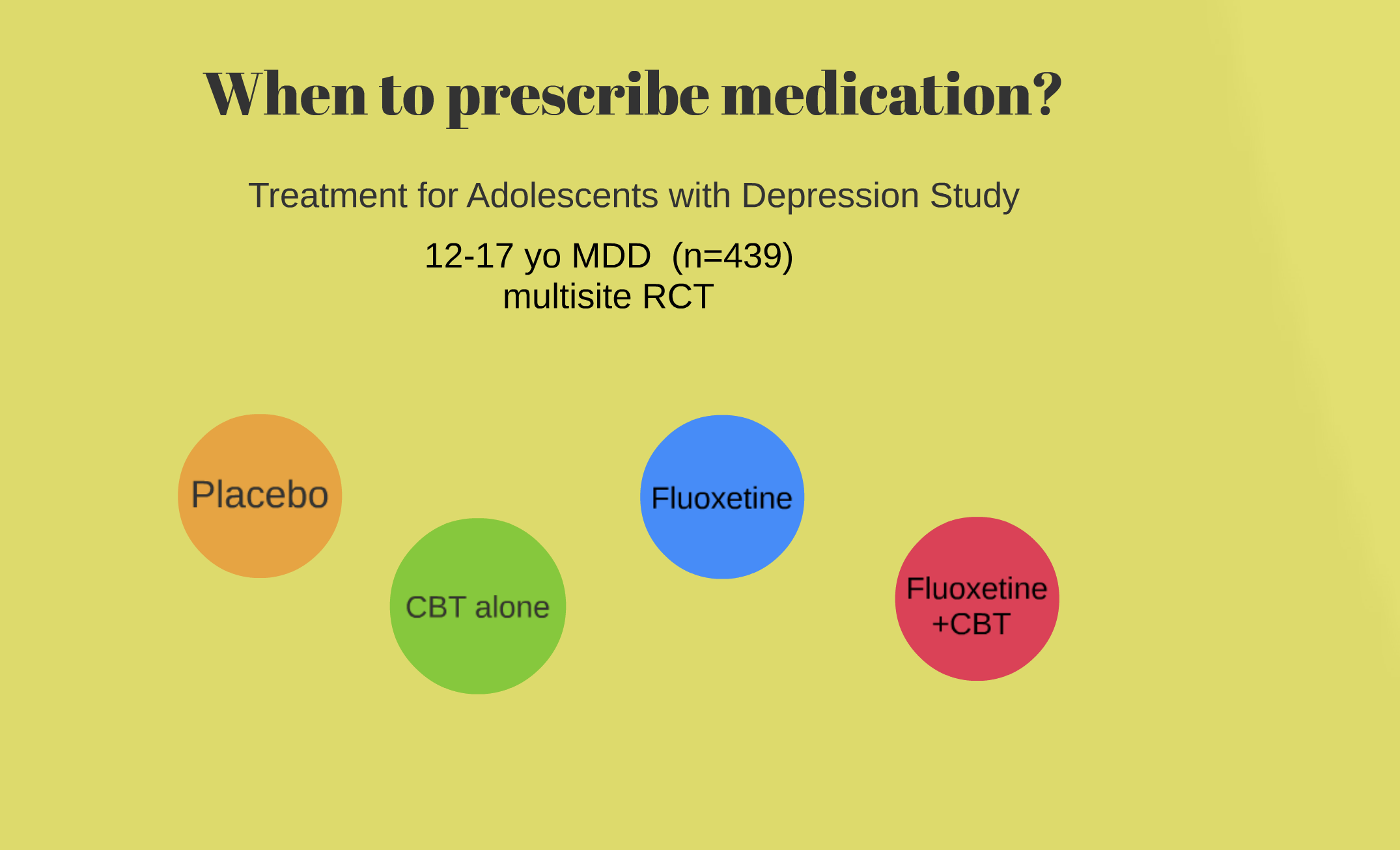 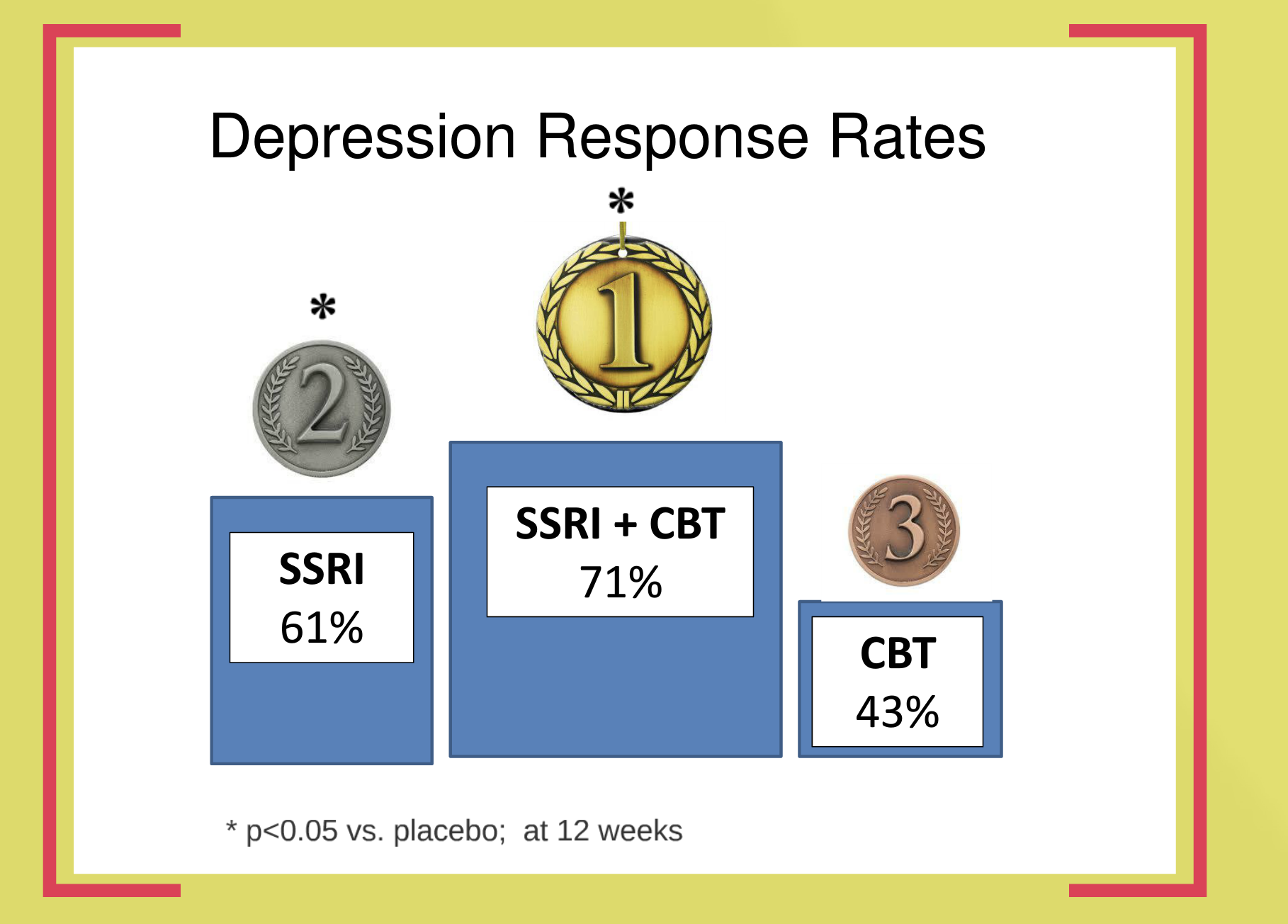 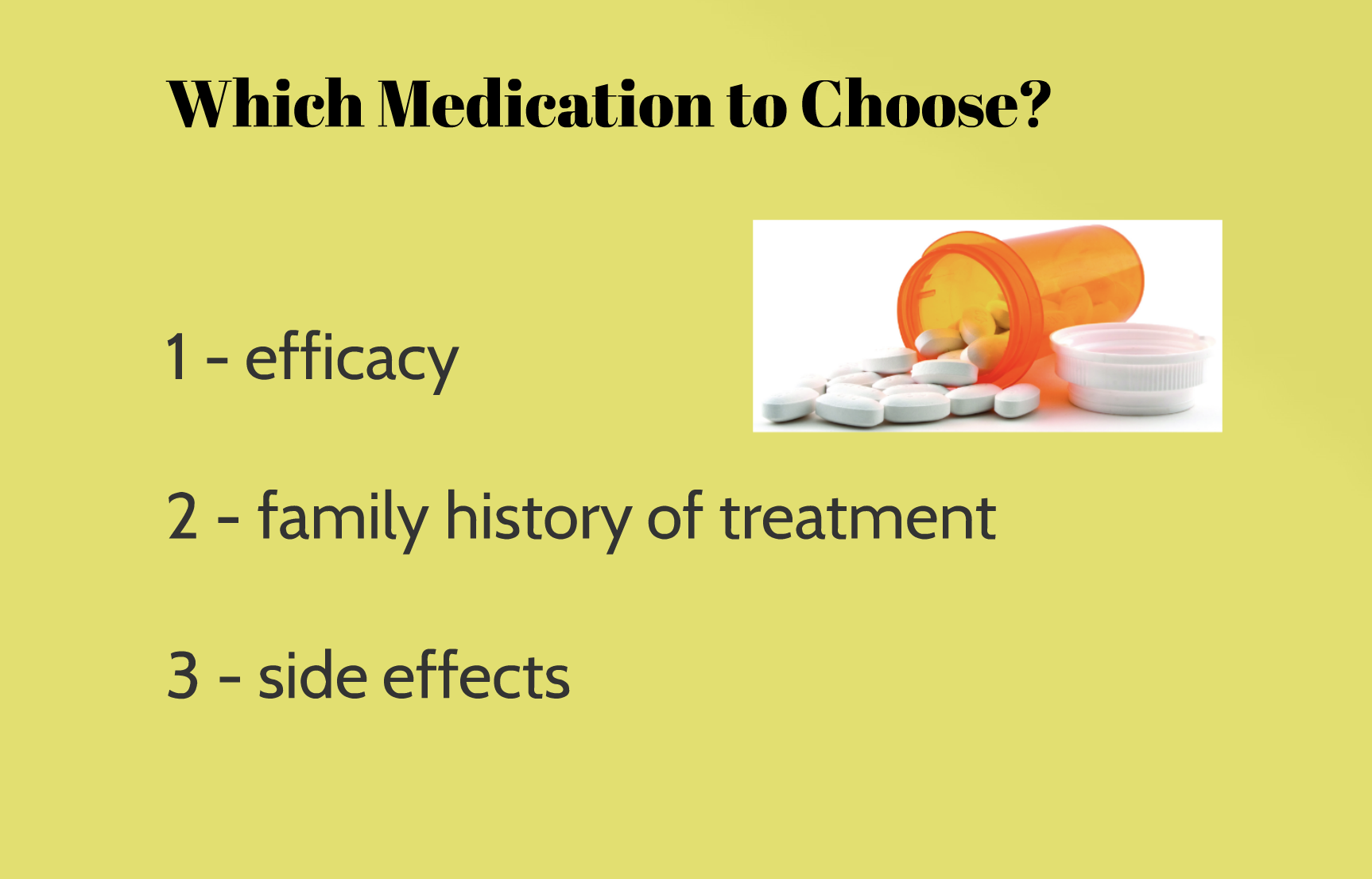 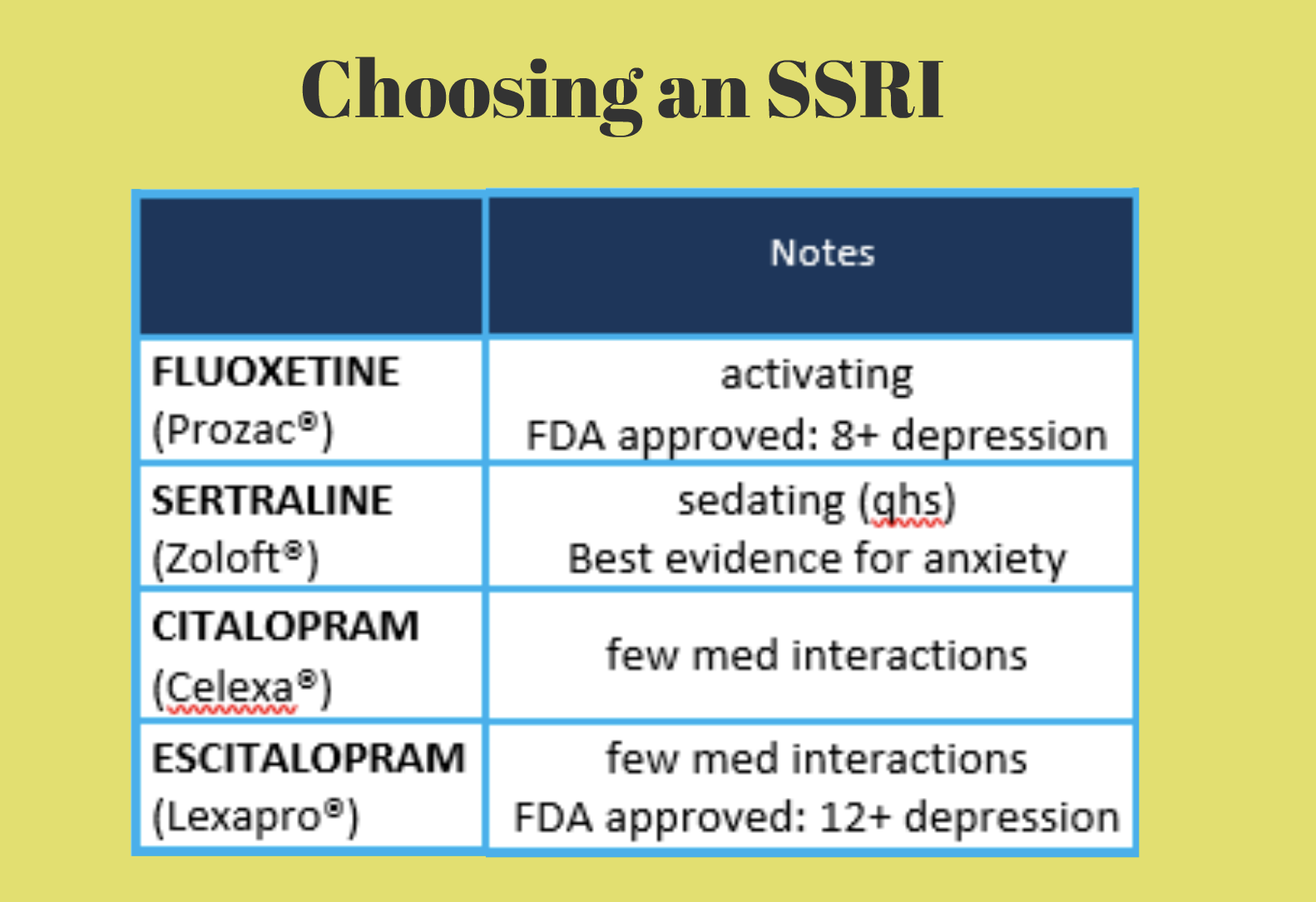 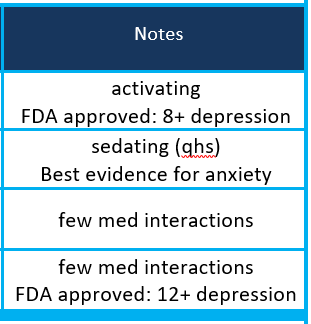 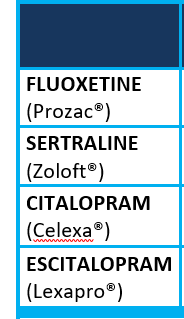 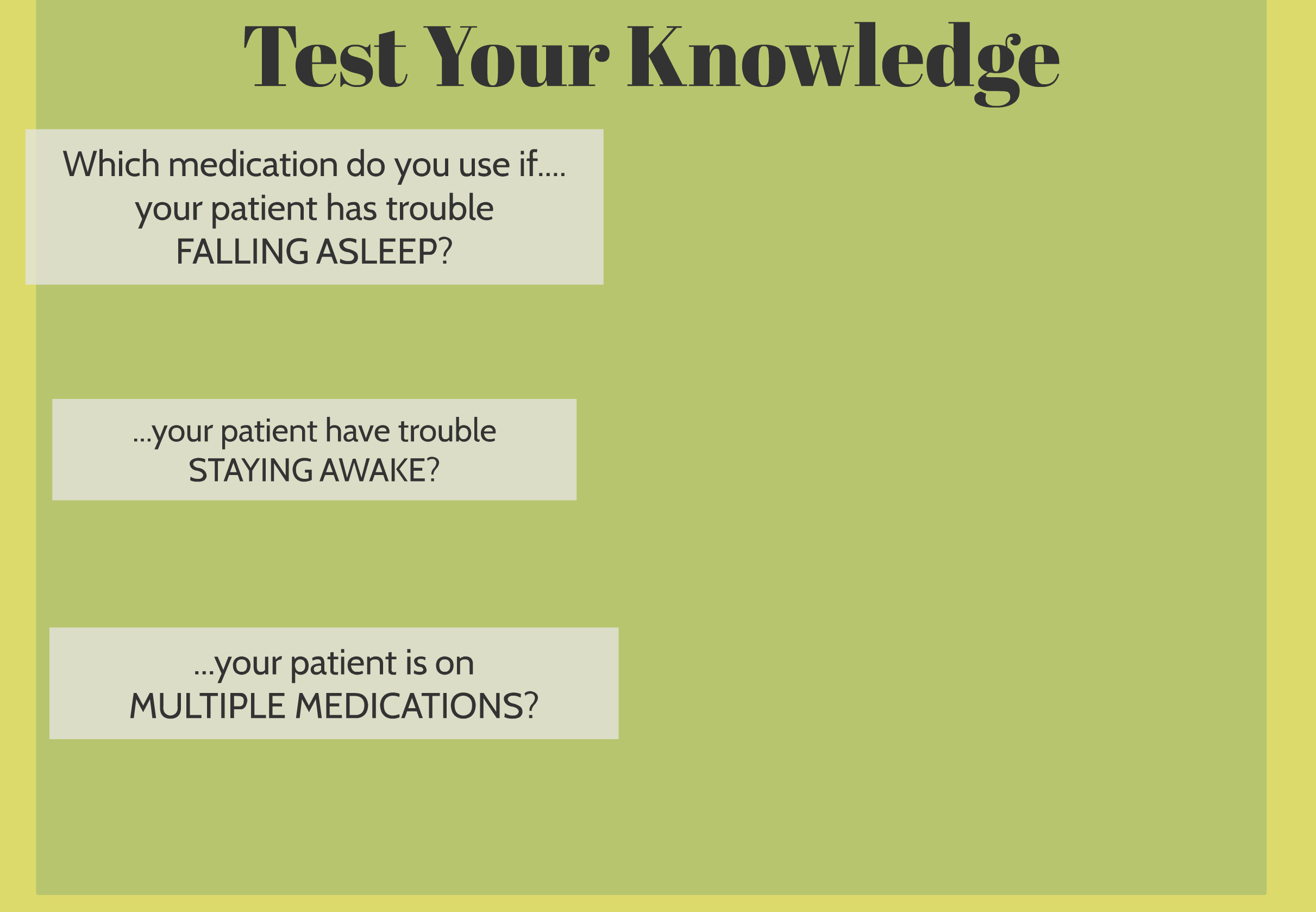 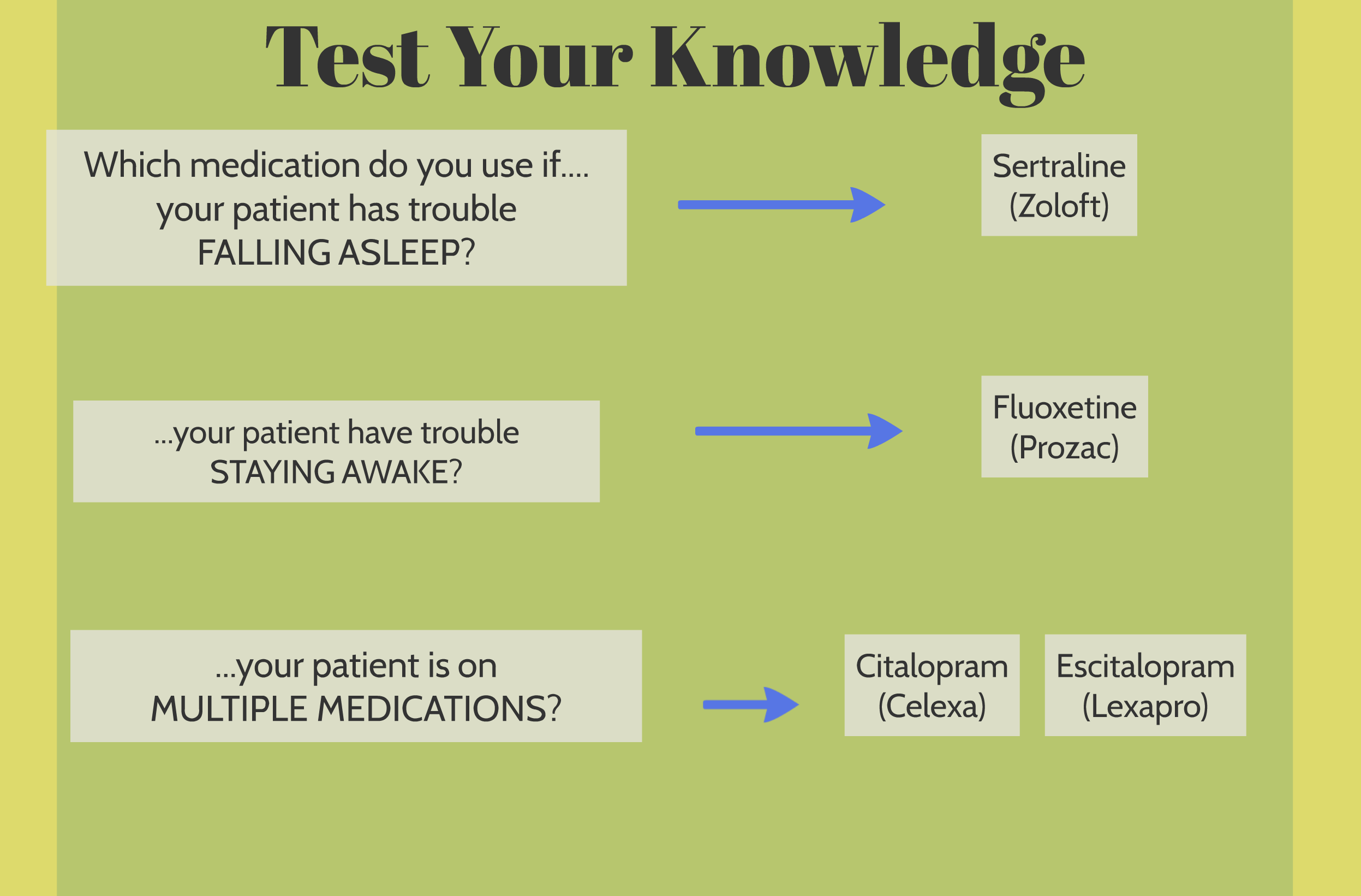 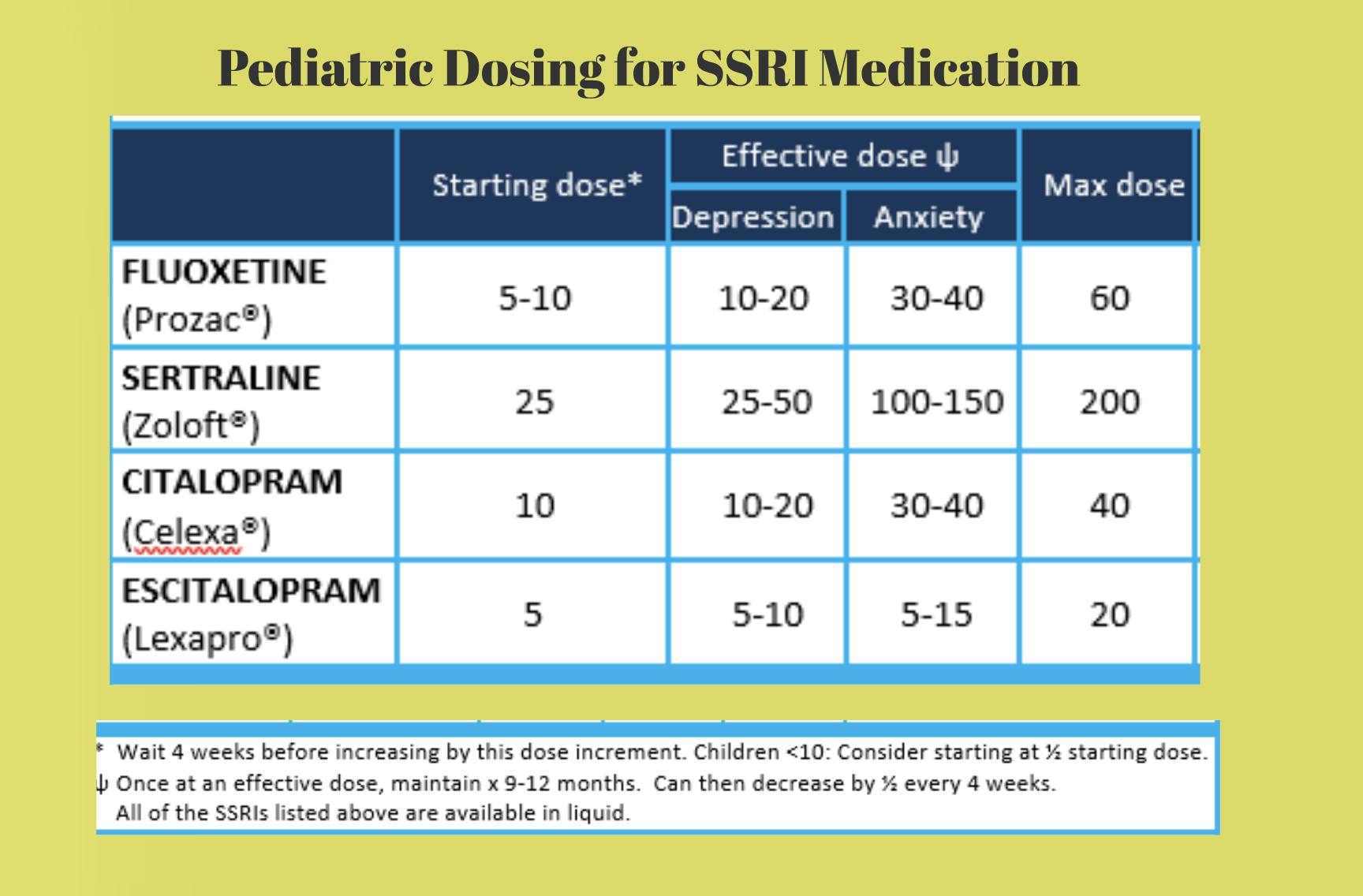 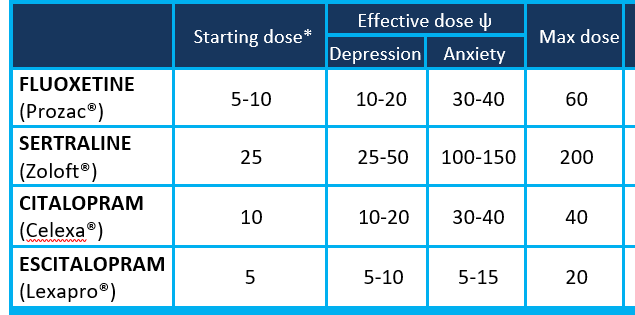 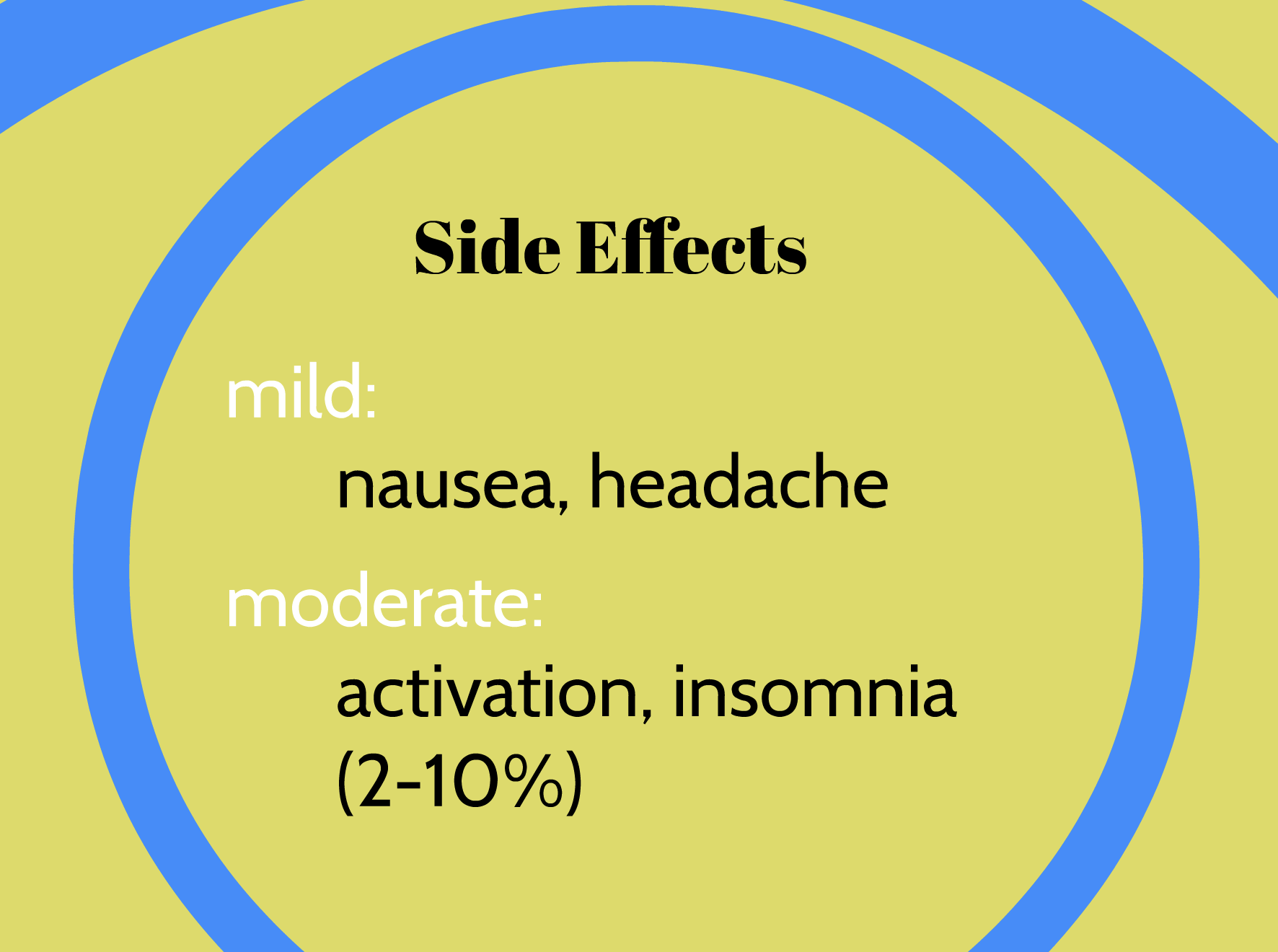 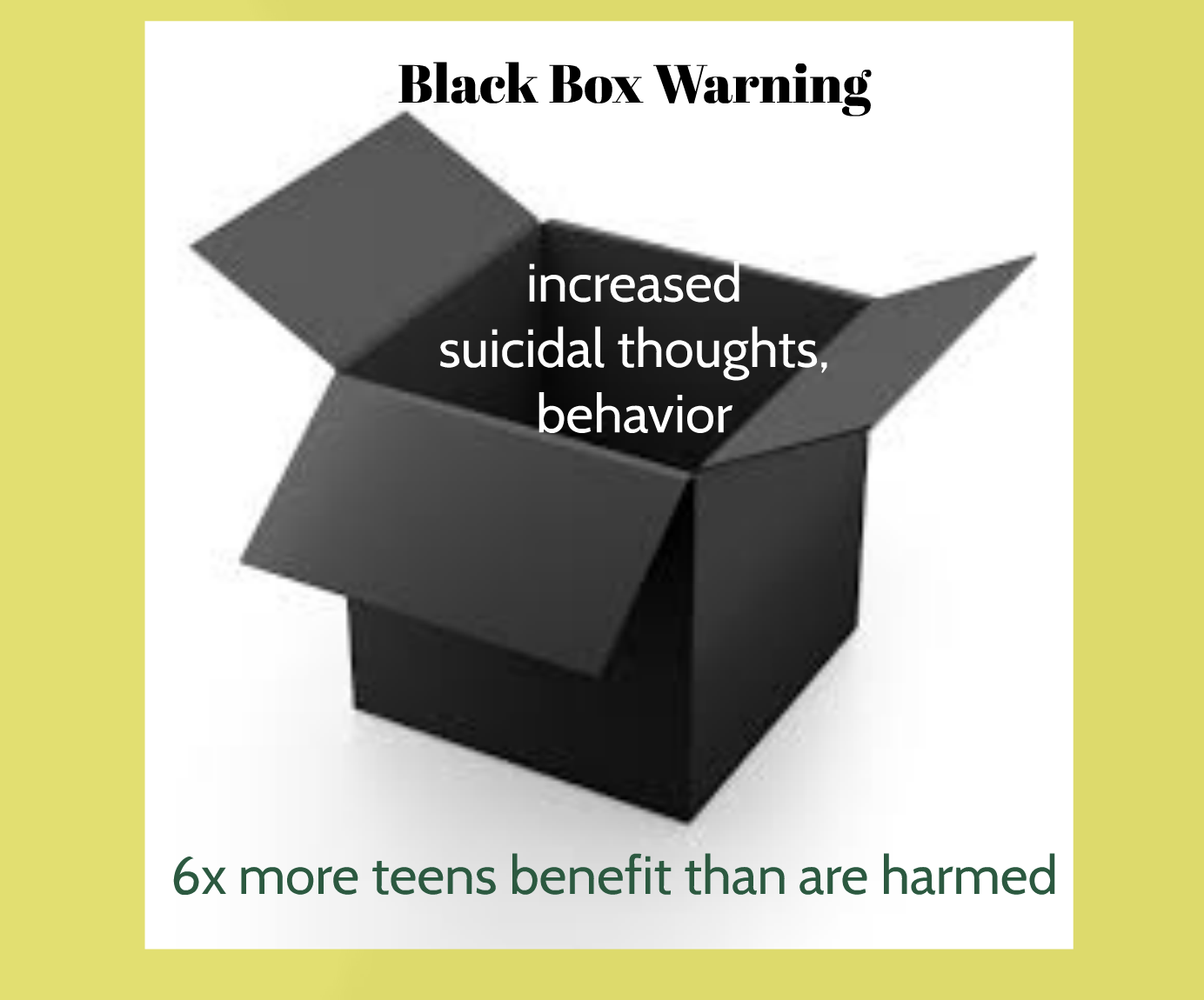 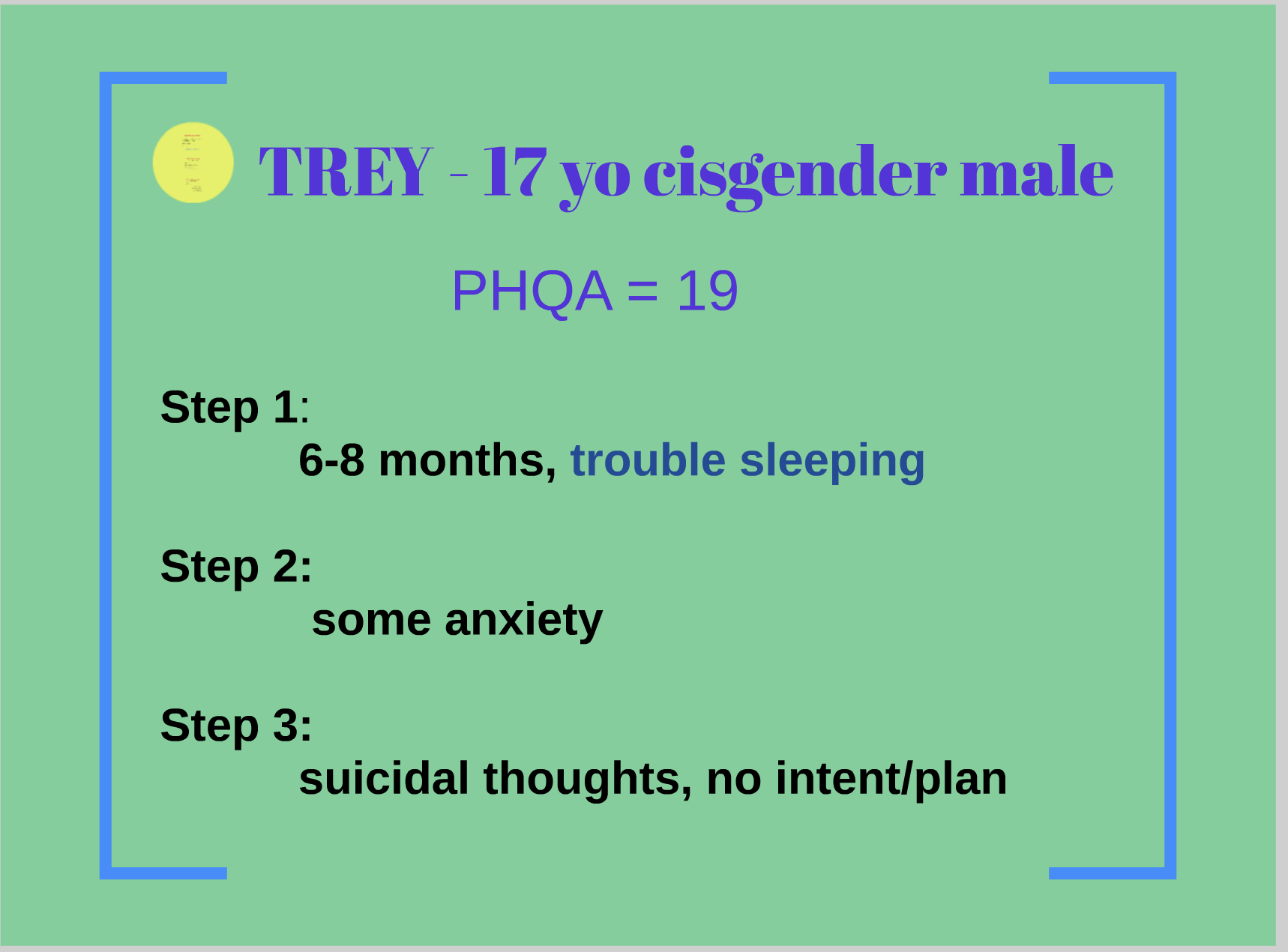 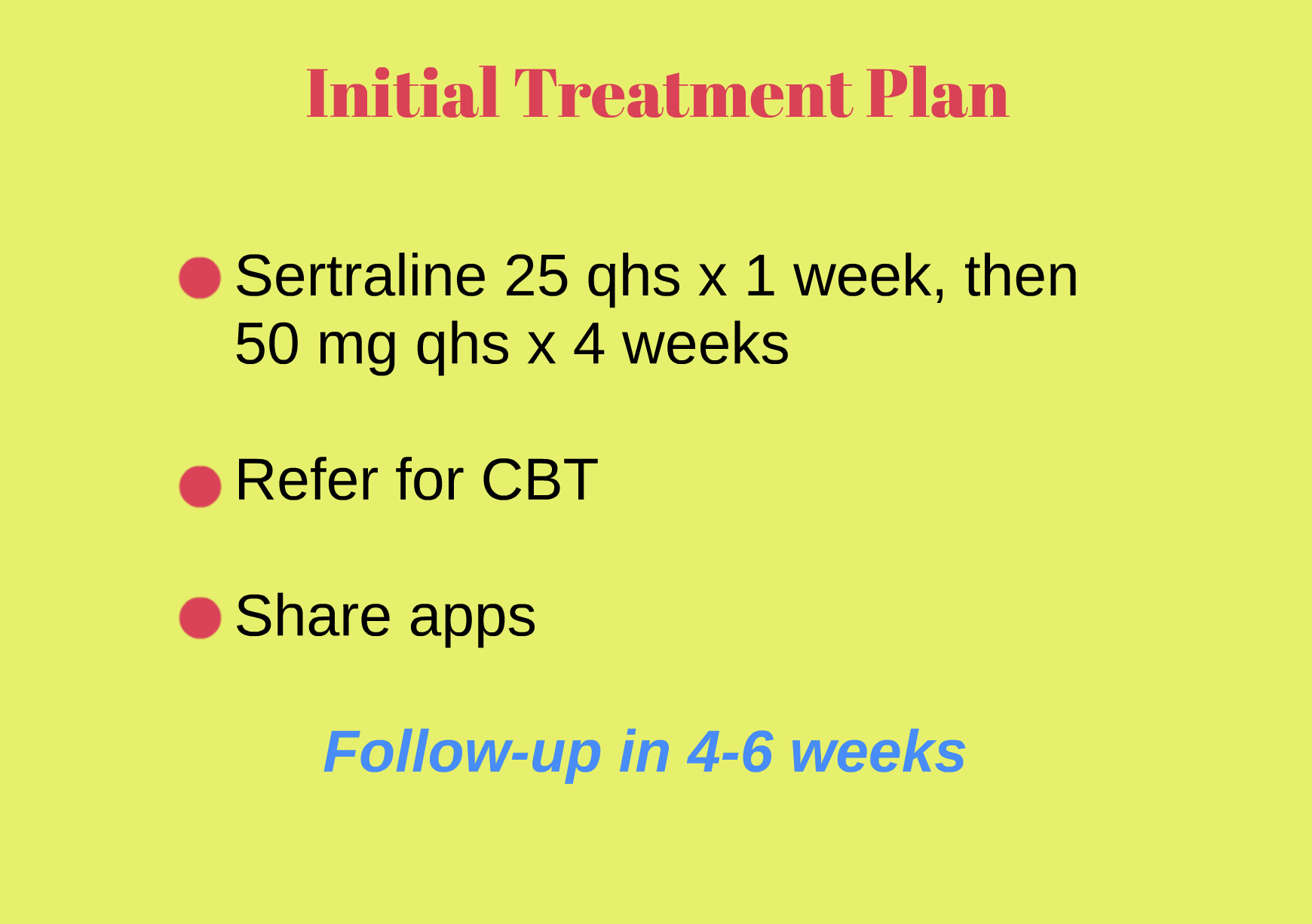 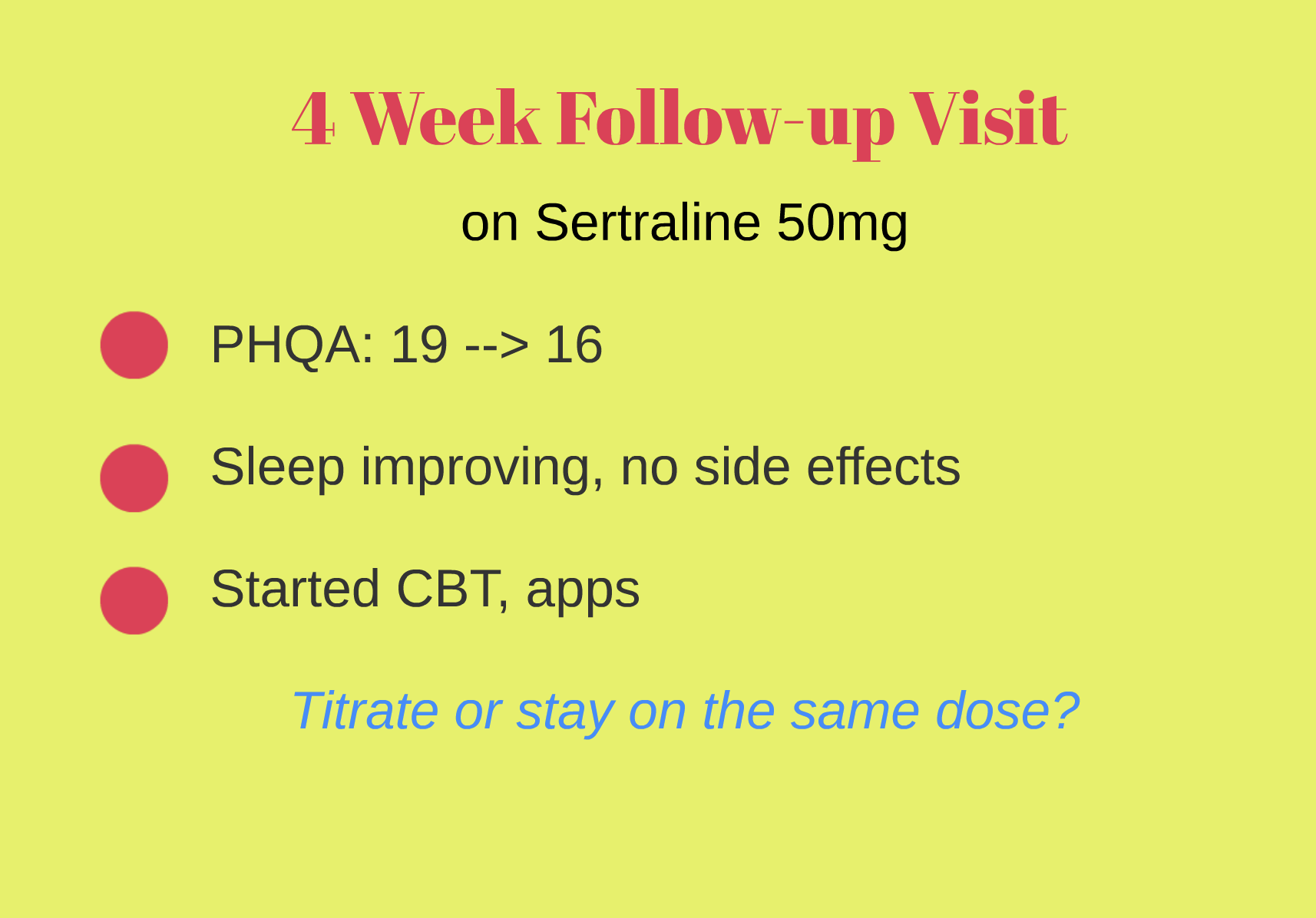 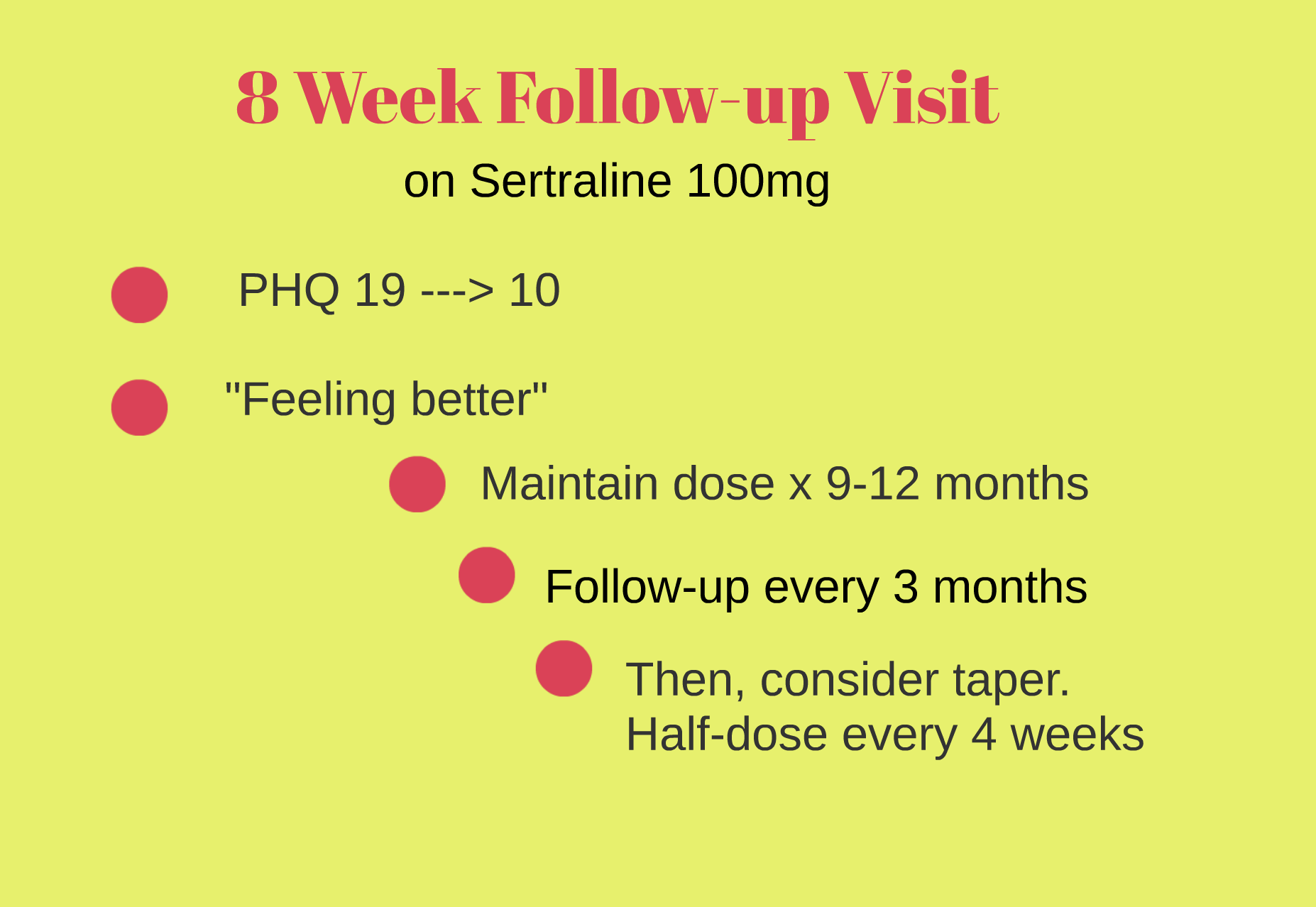 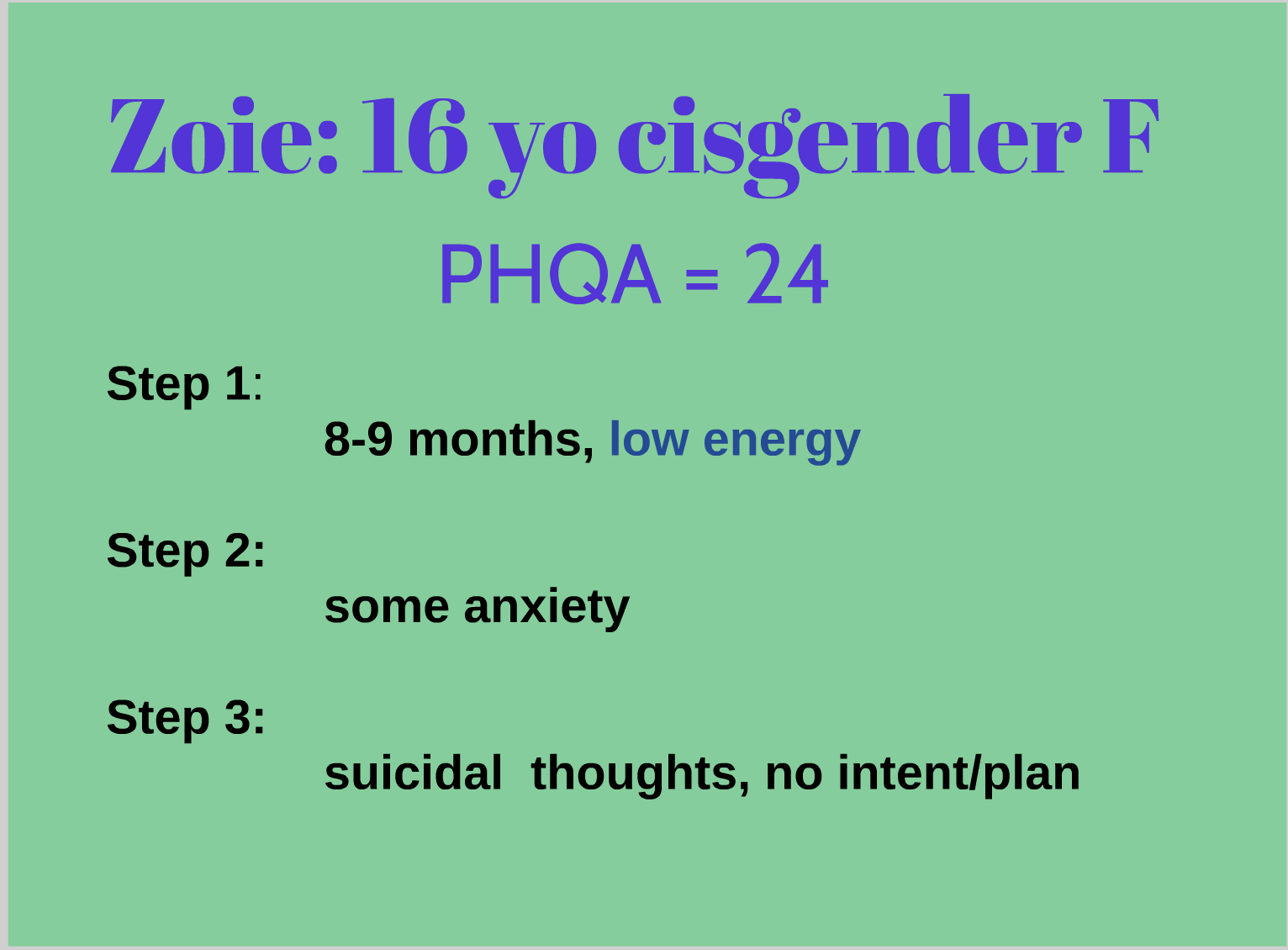 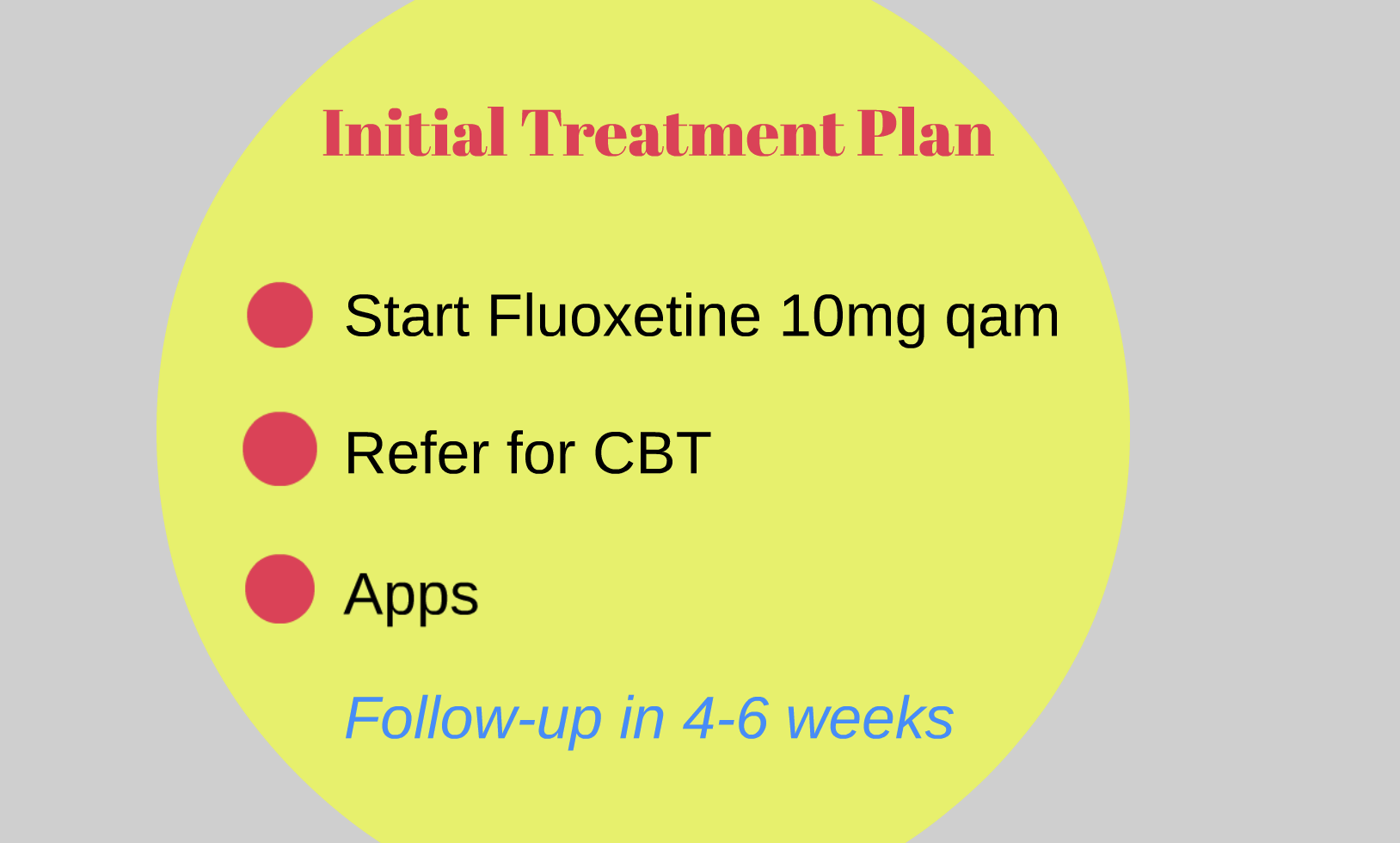 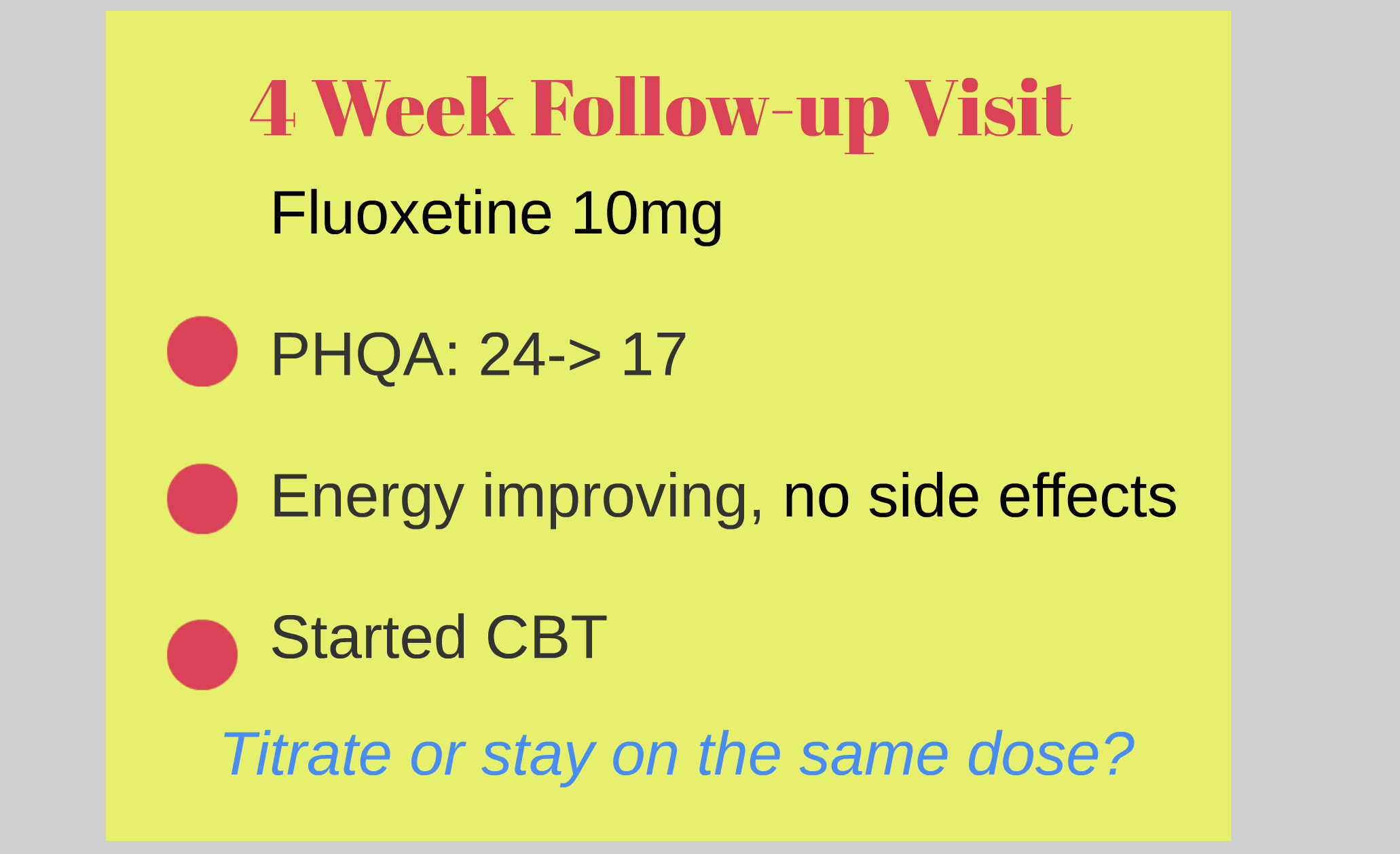 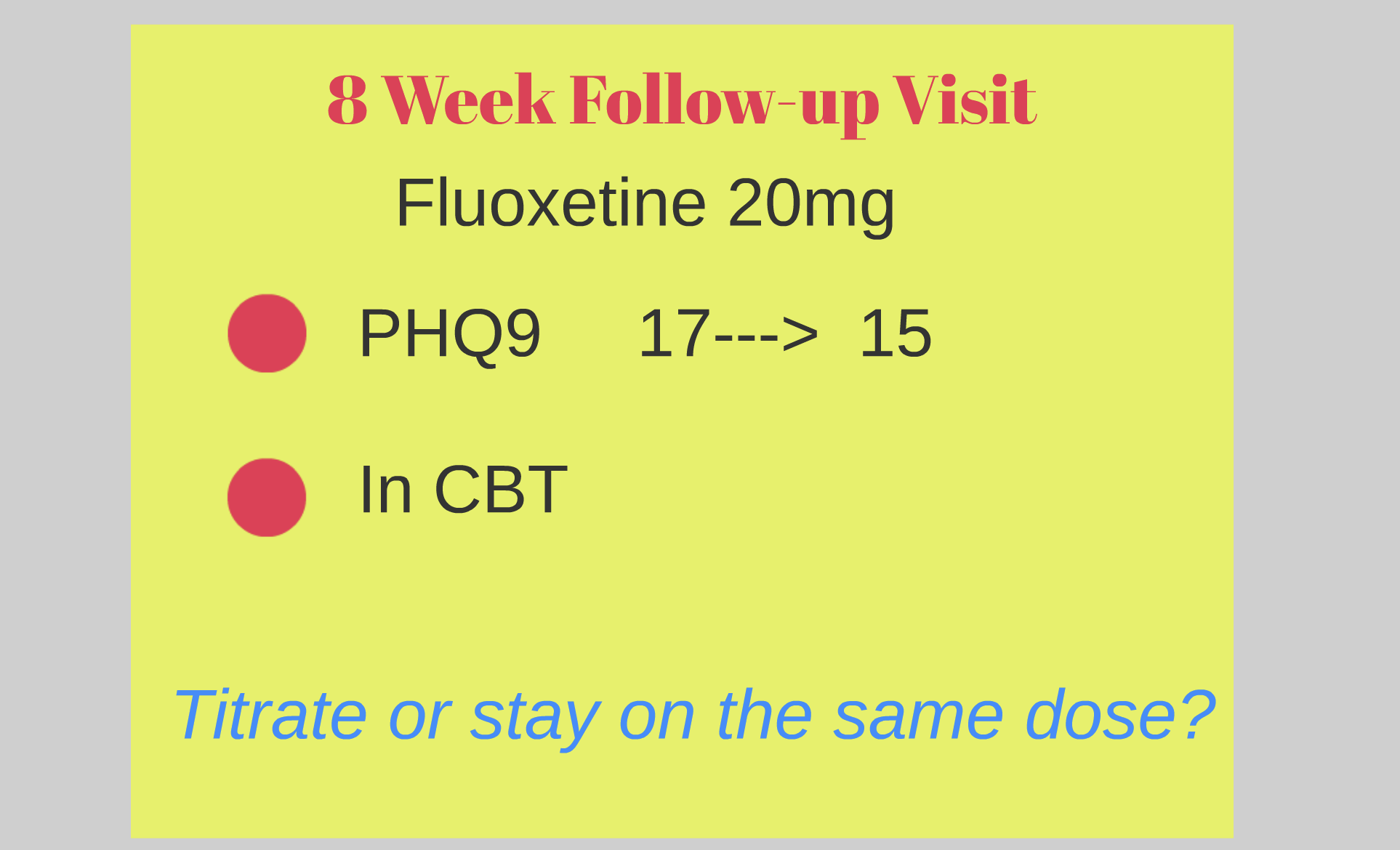 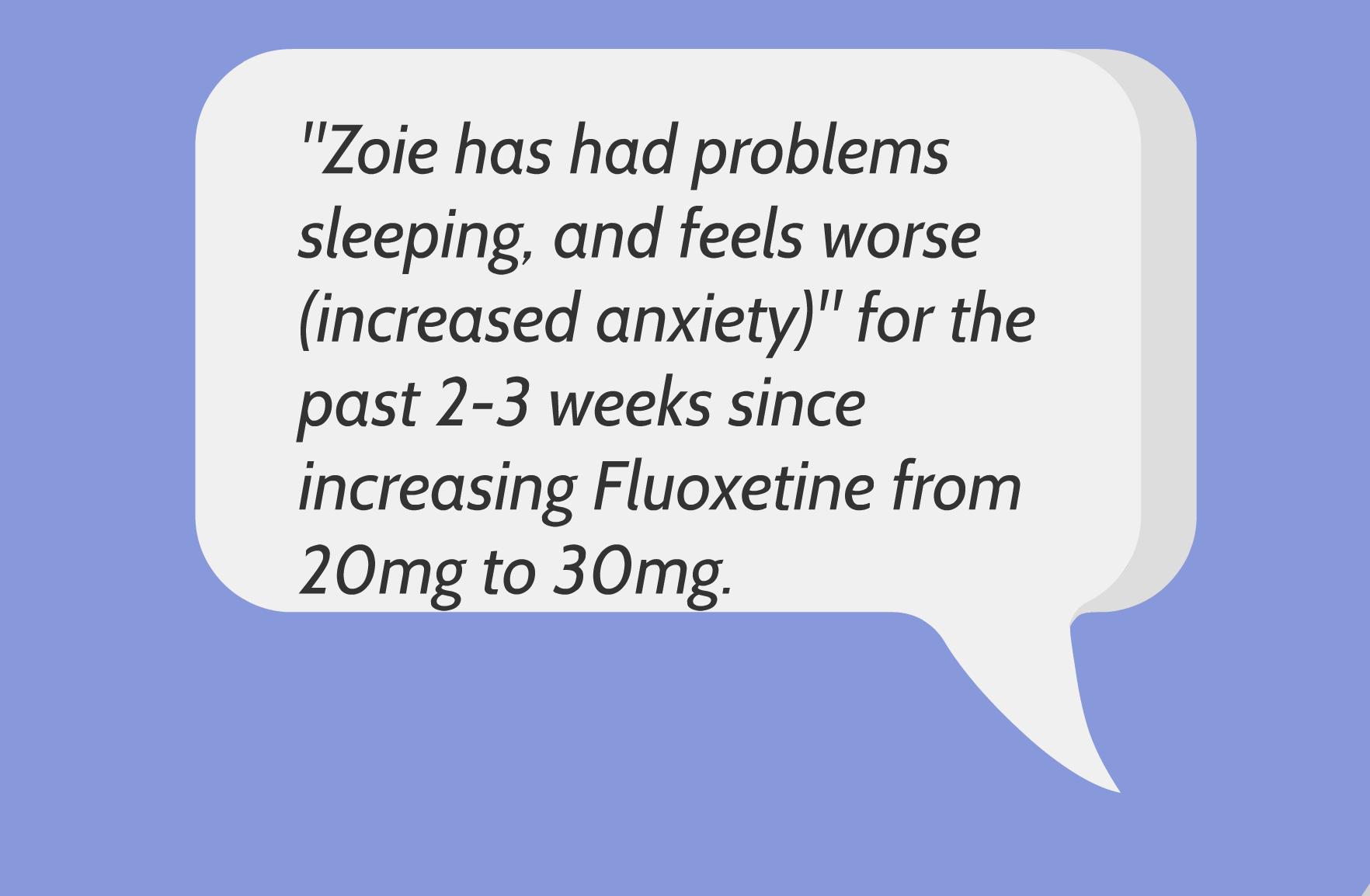 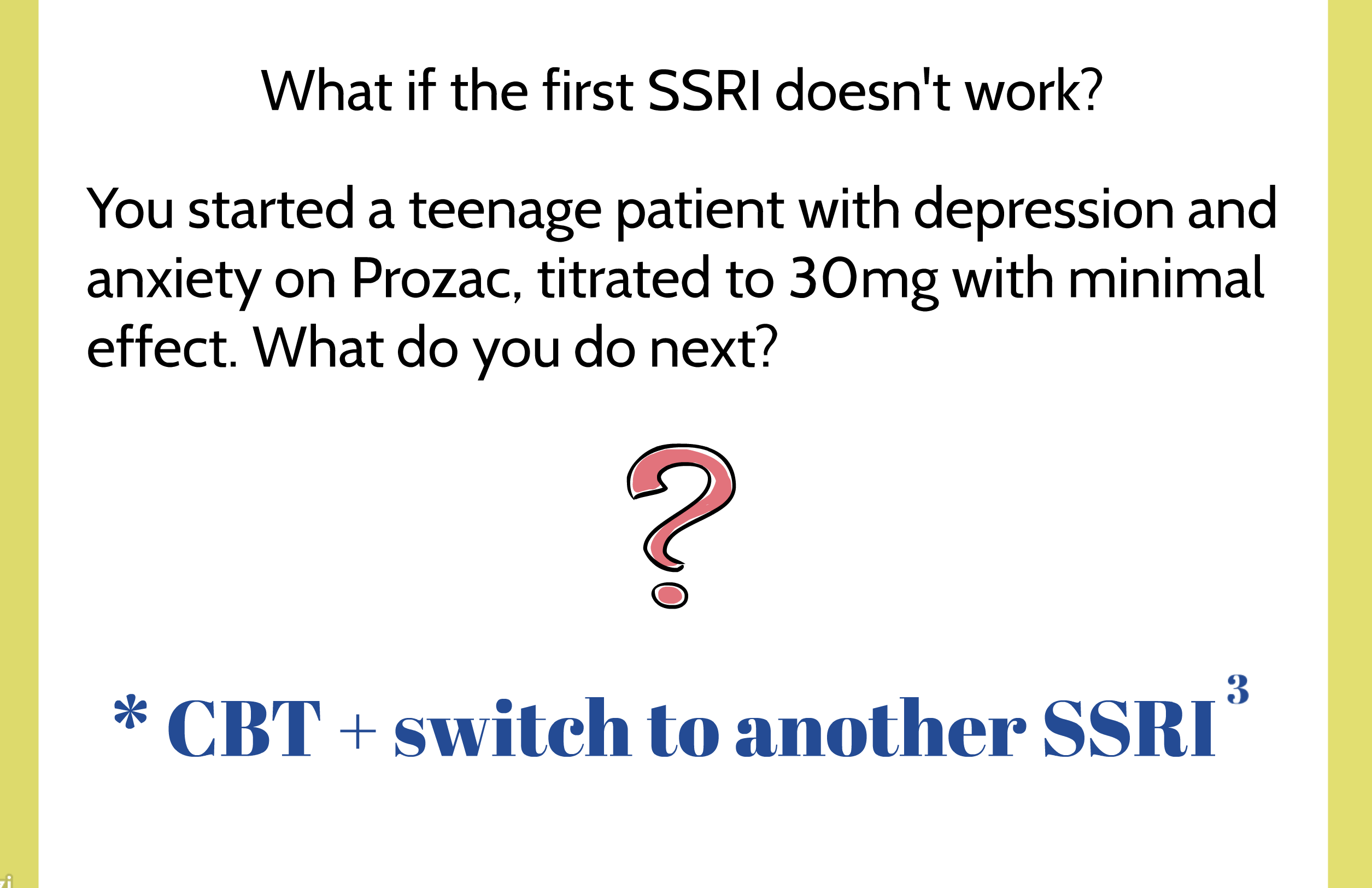 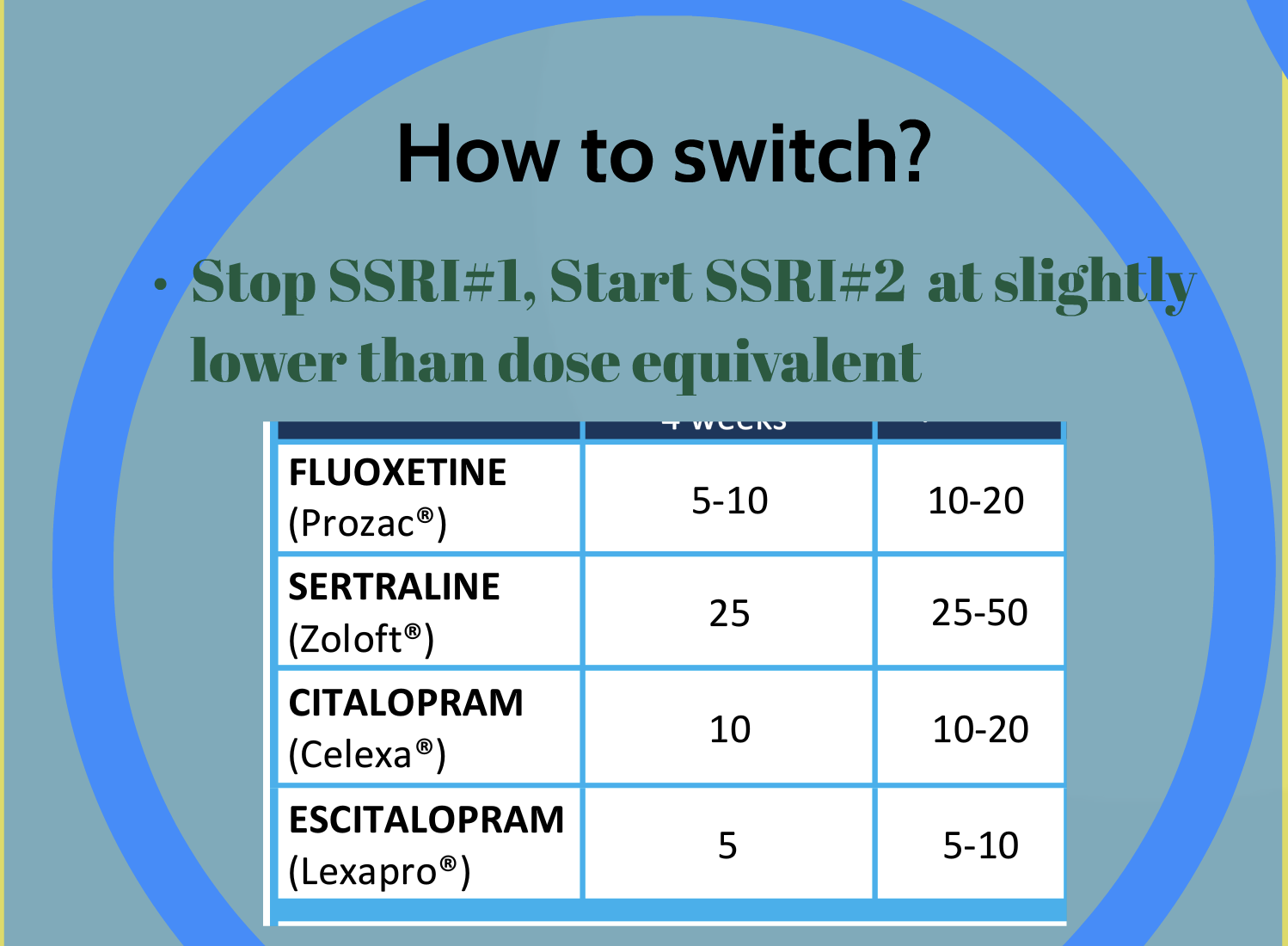 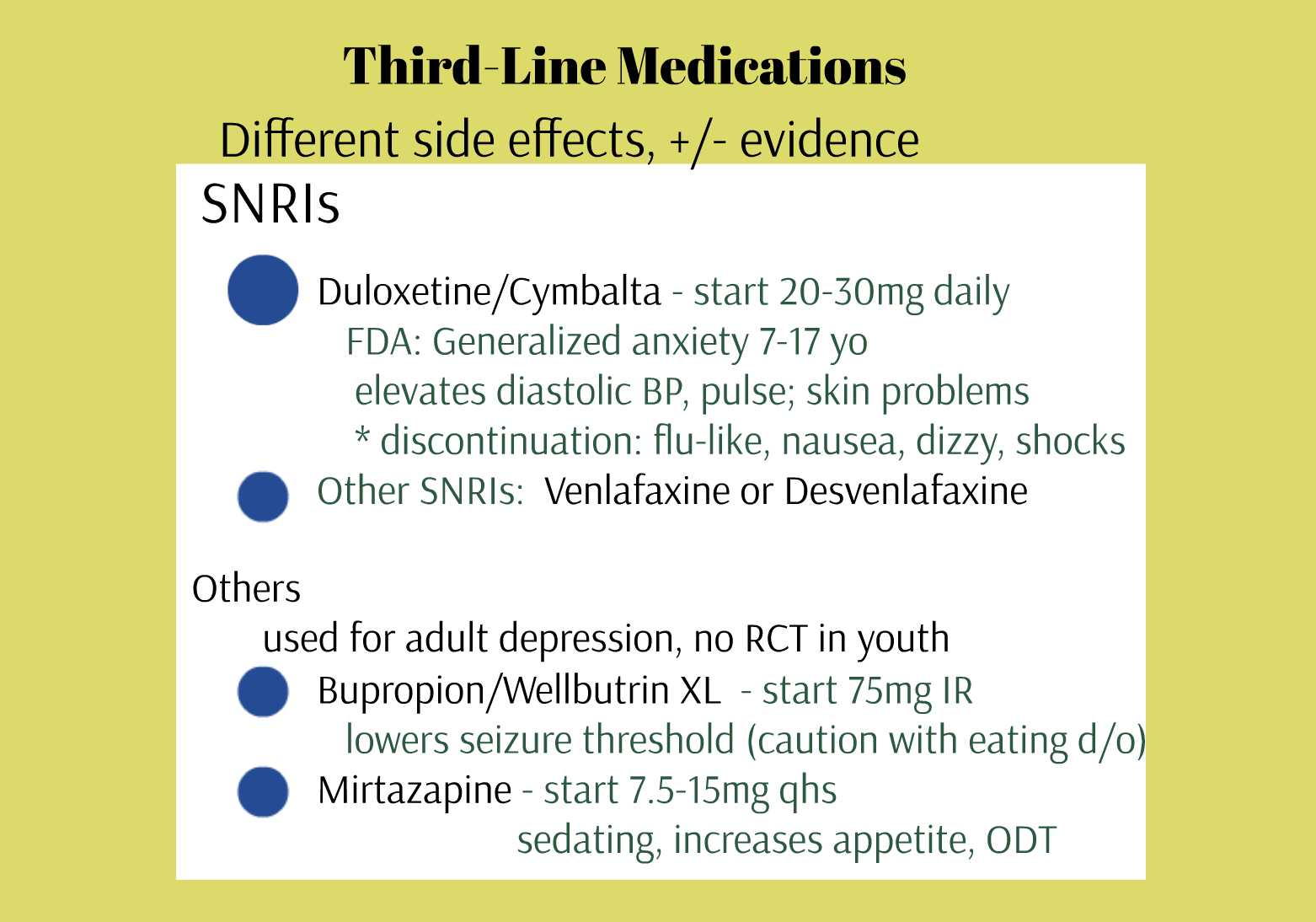 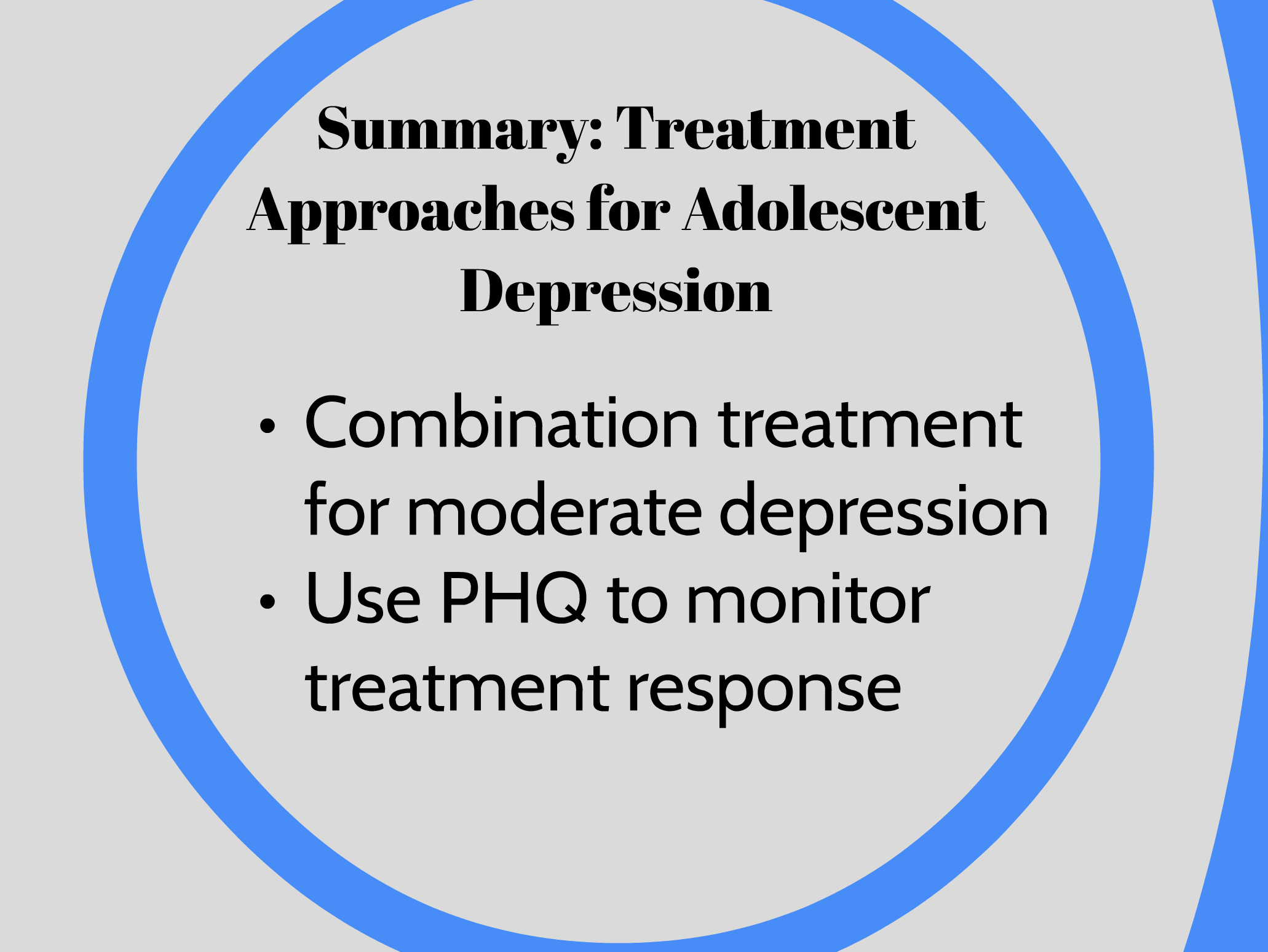 Changes in Practice
Implement routine screening for depression

Initiate medication treatment for adolescents with moderate severity depression

Use the PHQ-A to monitor response to treatment